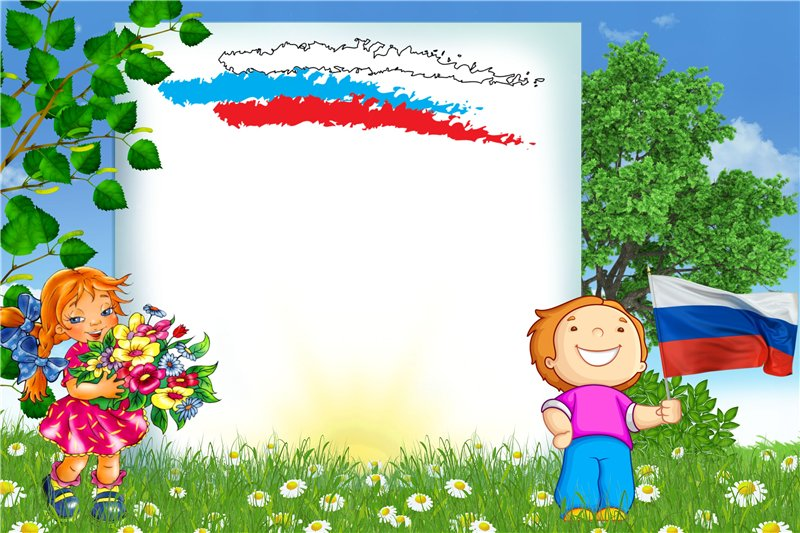 Формирование  патриотических чувств у детей дошкольного возраста 
через использование современных технологий»
Воспитатель Швецова О.А. МДОУ «Суксунский детский сад Улыбка» корпус № 1
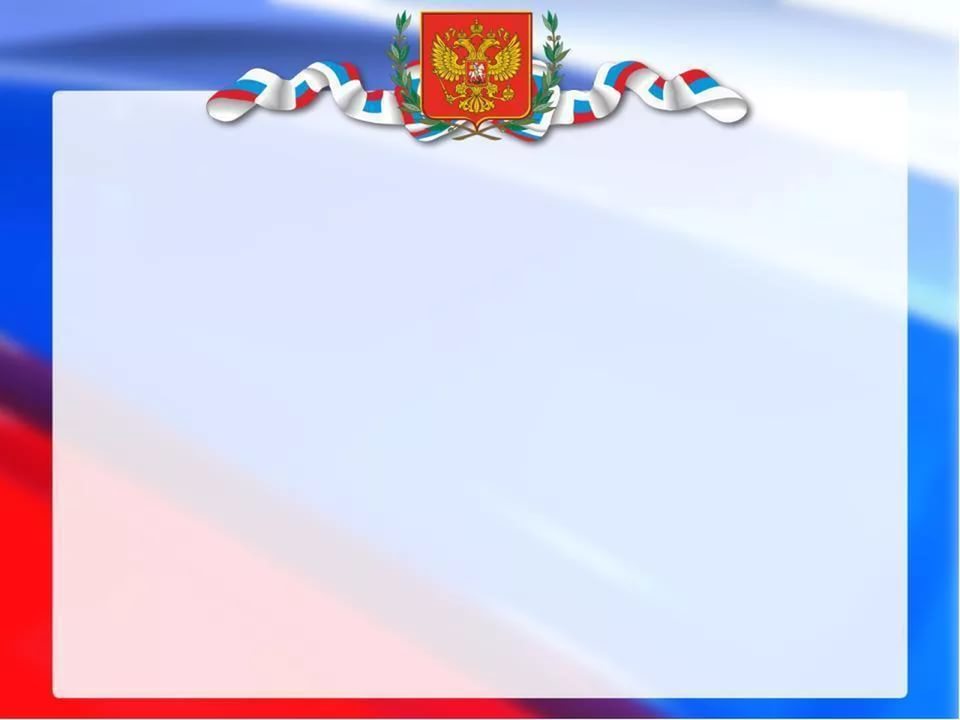 «Любовь к родному краю, родной культуре, родной речи начинается с малого  – с любви к своей семье, к своему жилищу, к своему детскому саду. 
 Постепенно расширяясь, эта любовь переходит в любовь к Родине, её истории, прошлому и настоящему, ко всему человечеству»
Д. С. Лихачёв
Для реализации задач по нравственно-патриотическому воспитанию создана предметно-развивающая среда.
В нашей группе оформлен уголок, в котором содержится материал по ознакомлению с родным посёлком, краем, страной, государственной символикой, а также уголок русского быта, в котором собраны предметы старины и быта крестьян, в уголке художественного творчества  собраны предметы народно-прикладного искусства.
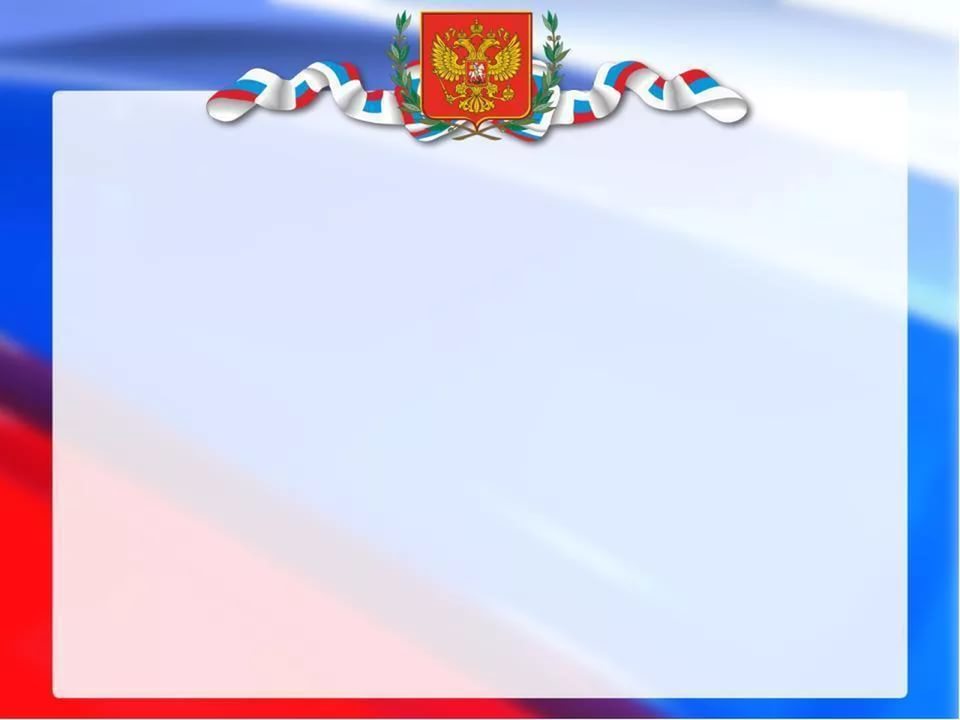 Патриотический уголок
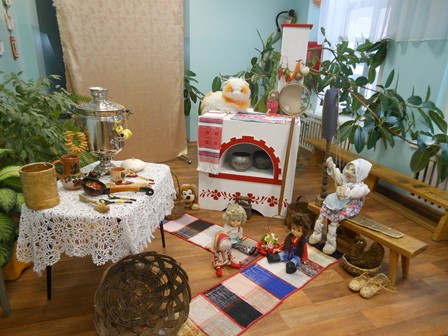 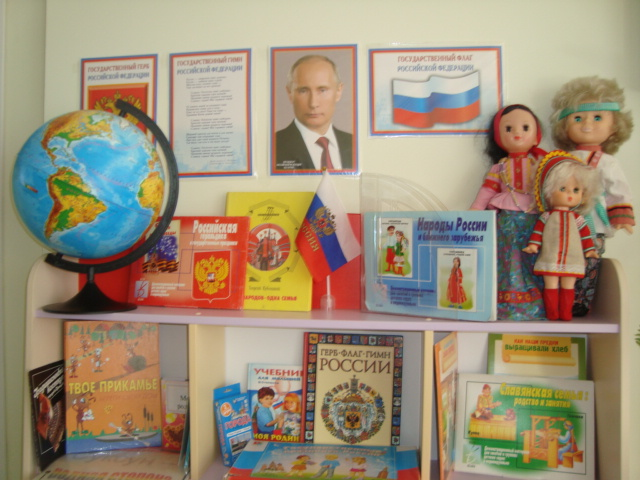 Мини-музей 
«Быт русской избы»
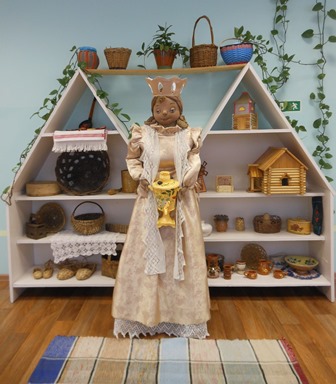 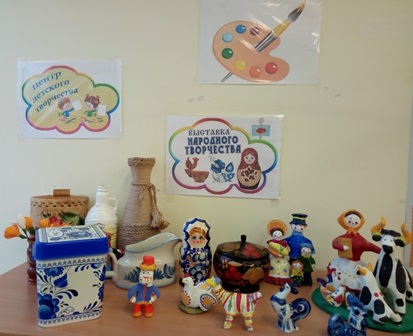 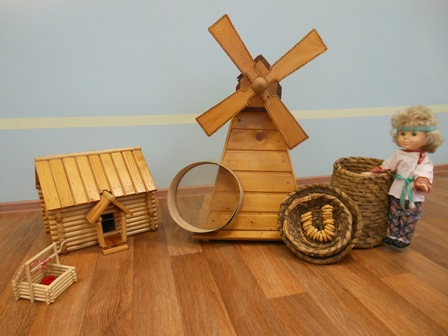 Предметы народно-прикладного искусства
Современные инновационные образовательные технологии
Проектная деятельность
Проект «Моя семья-моё богатство».
Продукт проекта:
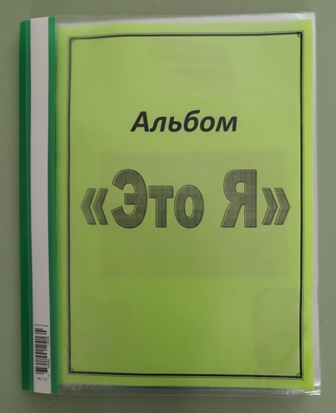 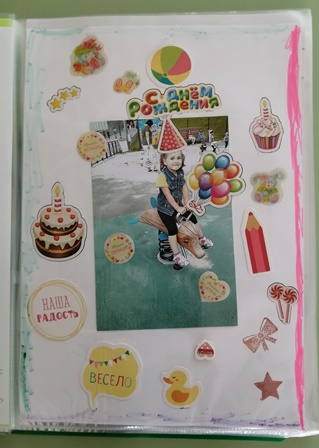 Альбом «Моя семья»
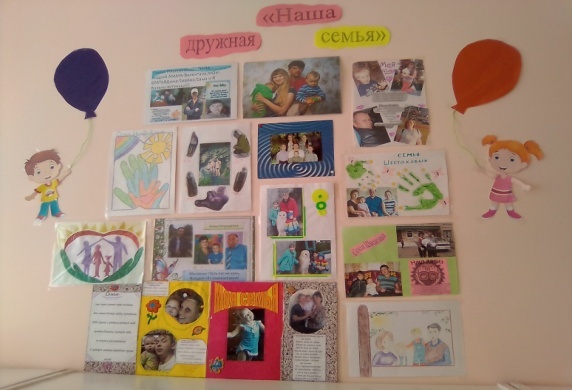 Альбом «Это Я»
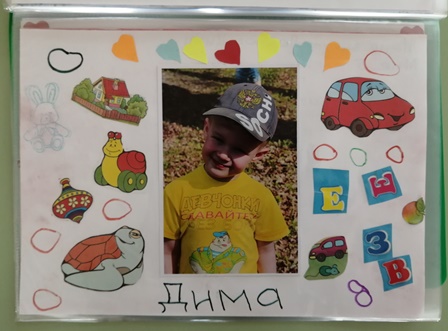 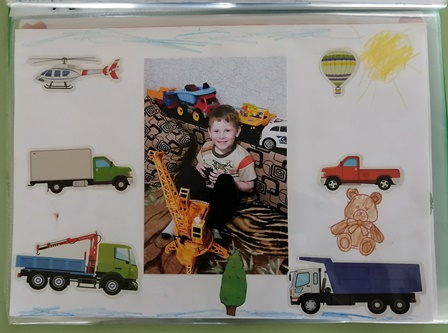 «Семейные странички»
Современные инновационные образовательные технологии
Проектная деятельность
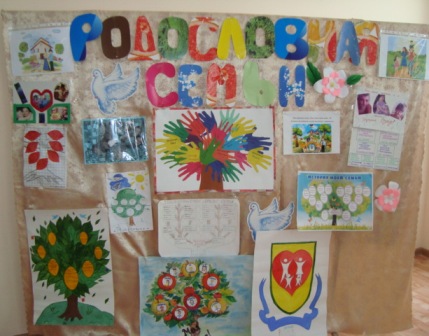 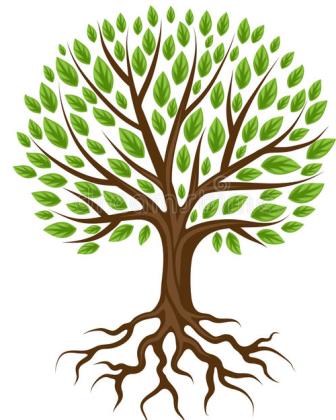 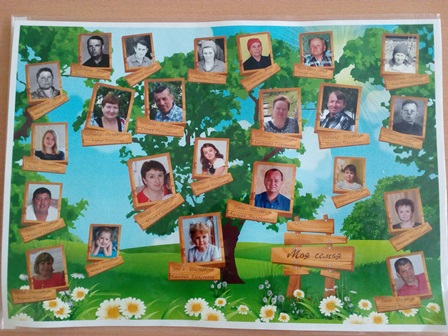 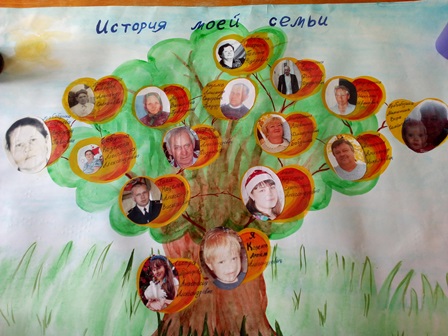 Генеалогическое  древо семьи
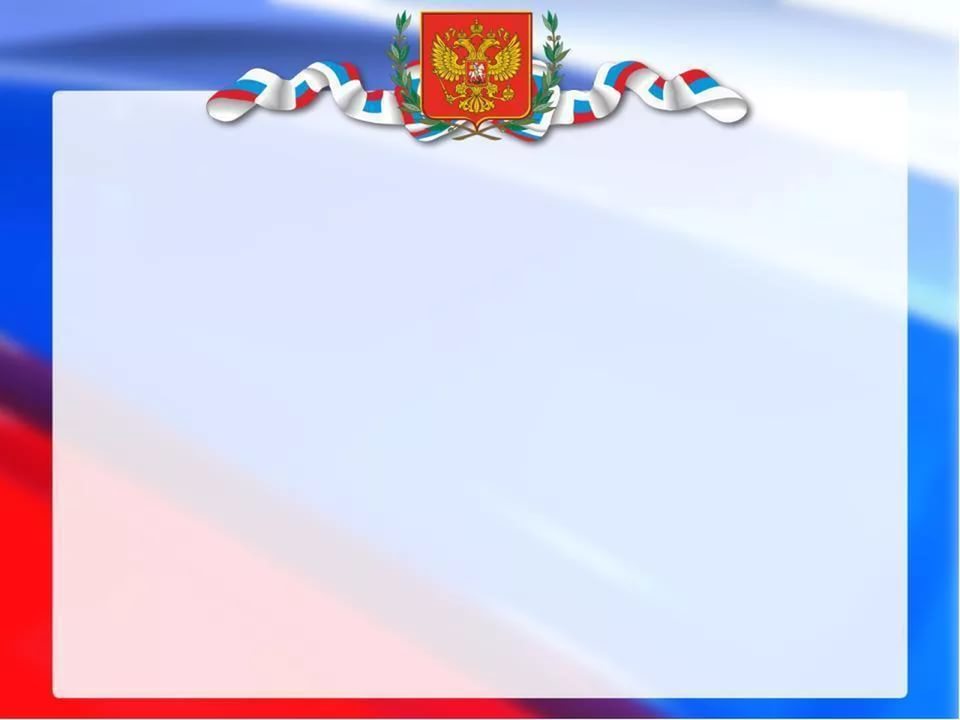 Проект
 «Деревья  родного посёлка»
Проект «Зимняя сказка»
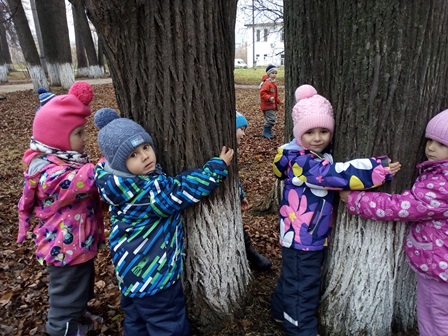 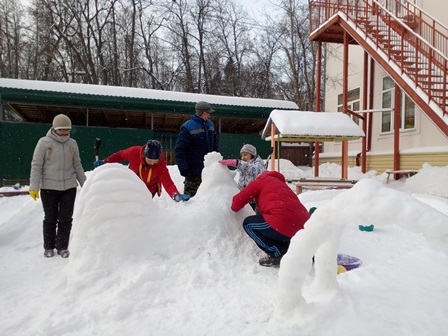 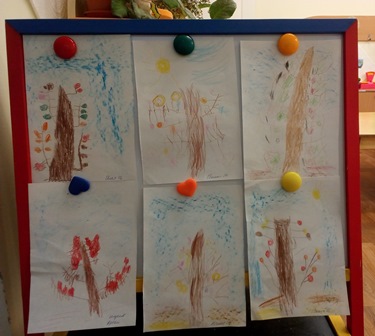 Исследовательская деятельность
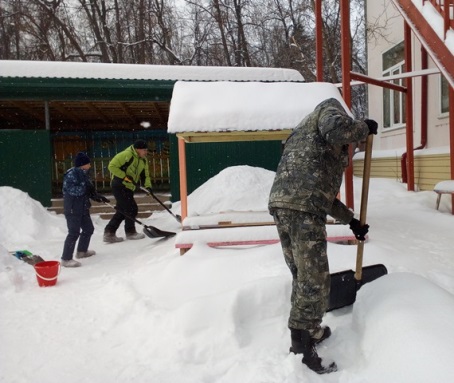 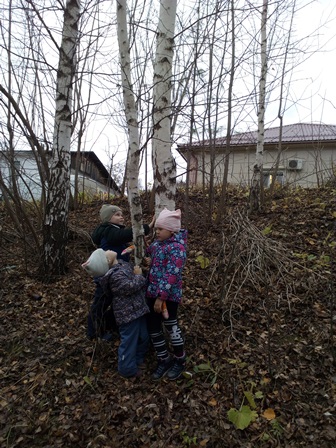 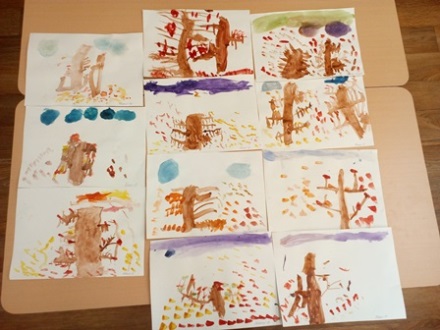 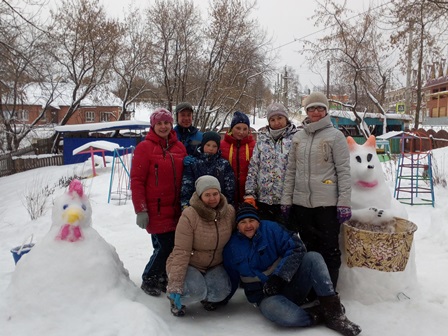 Творческие работы детей
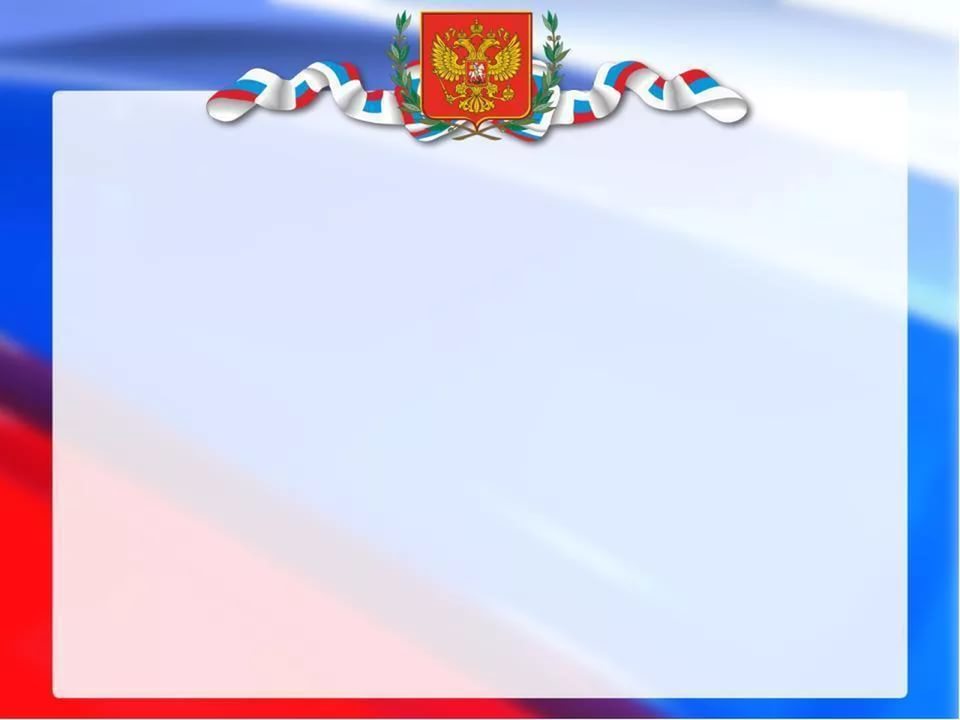 Проект
 «Птицы наши друзья»
Проект 
«Мамочка моя»
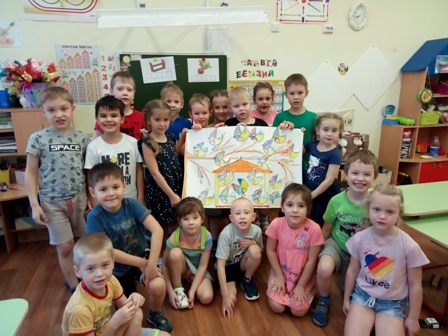 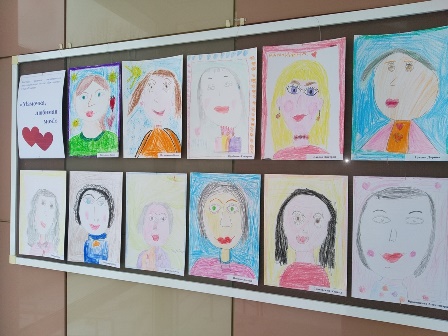 Буклеты для родителей «Берегите птиц зимой»
Выставка рисунков, оформленная в ЗАГСе
«Мамочка самая лучшая»
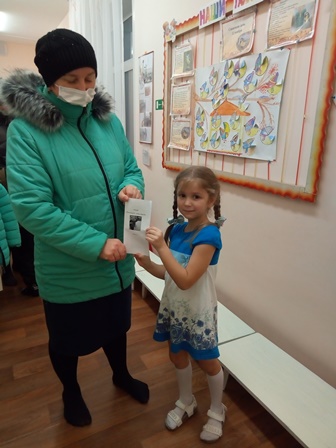 Коллективная работа «Кормушка для птиц»
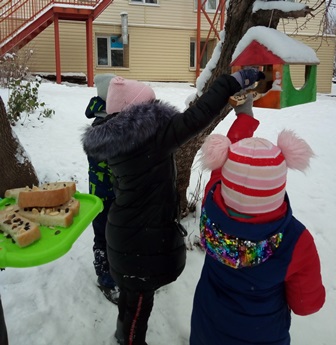 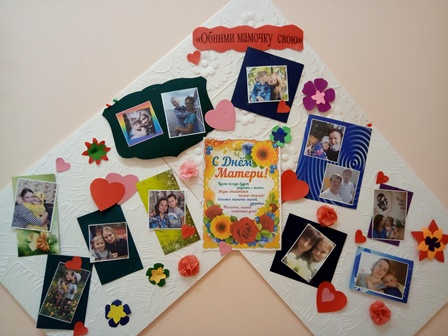 Фотовыставка «Обними мамочку свою»
Трудовая деятельность «Лакомство для птиц
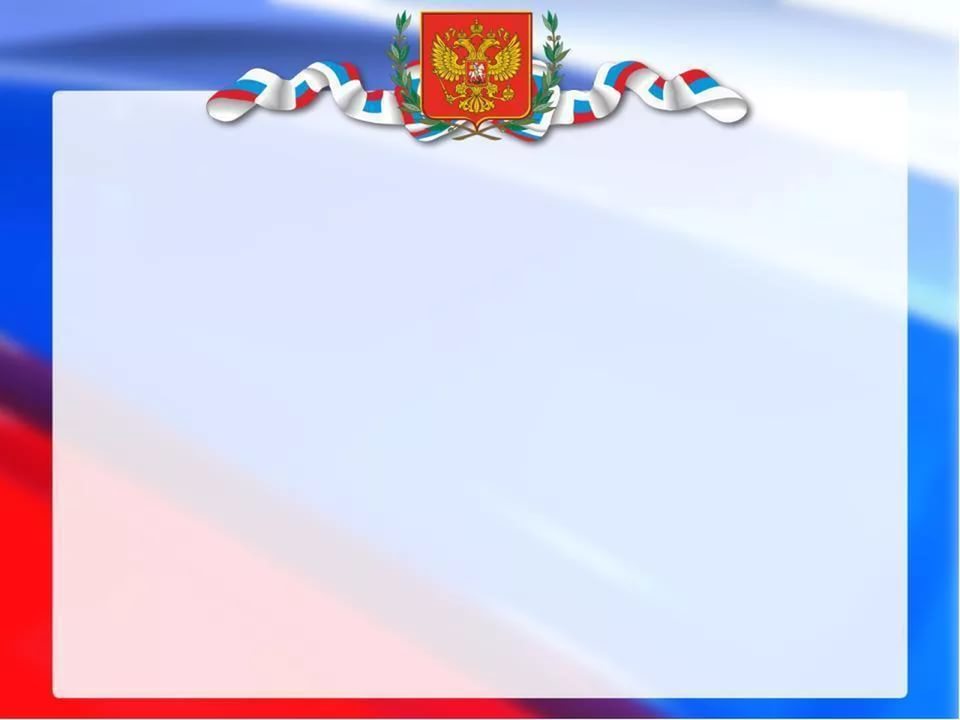 Квест-технология
Квест-игра 
«На лыжи всей семьёй», 
приуроченная к 23 февраля
Спортивная квест - игра        «Зарница»
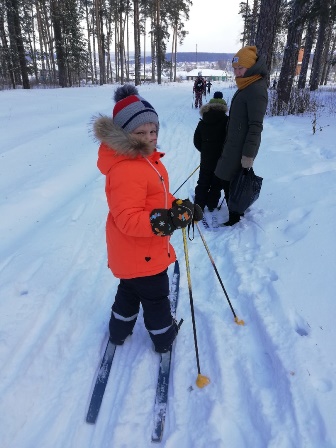 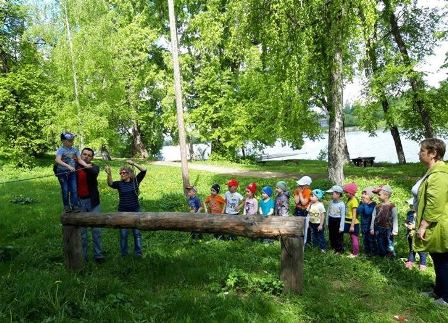 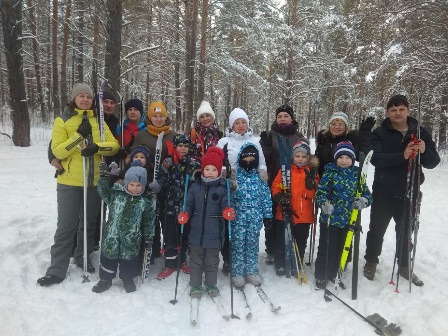 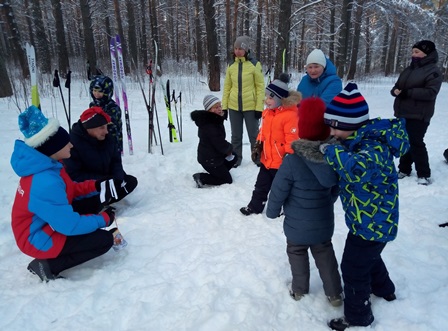 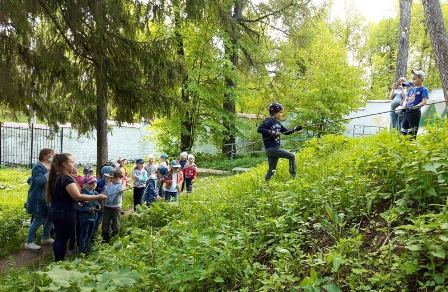 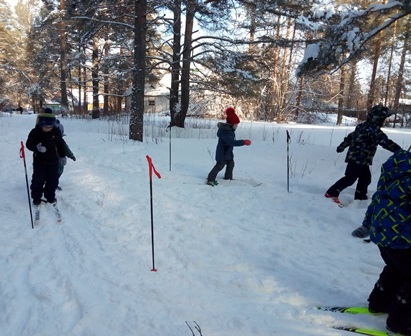 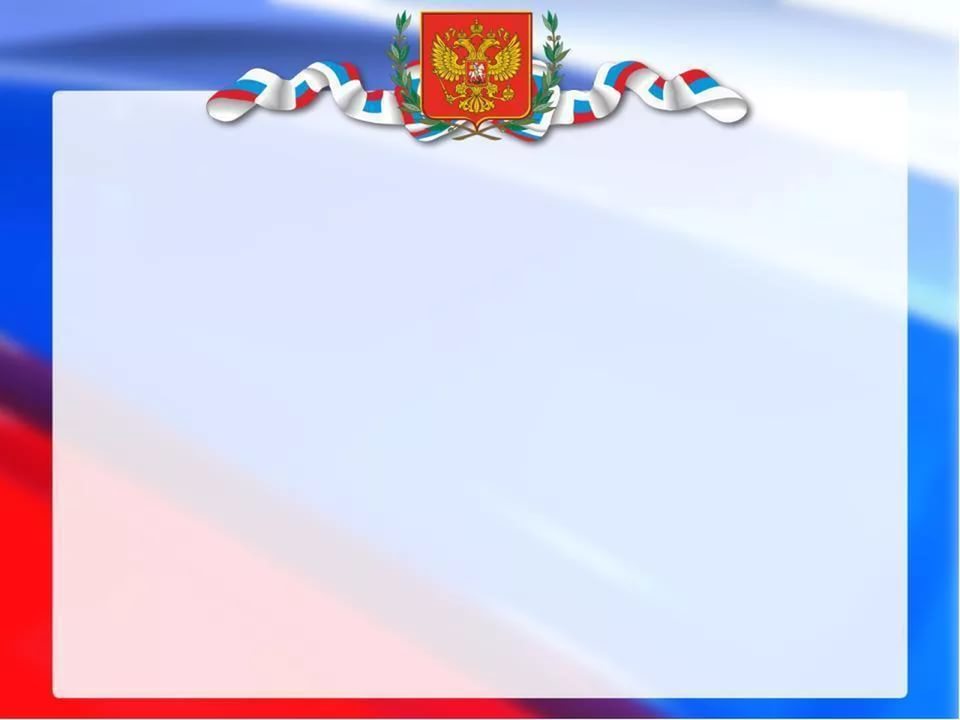 НОД 
«Путешествие в прошлое»
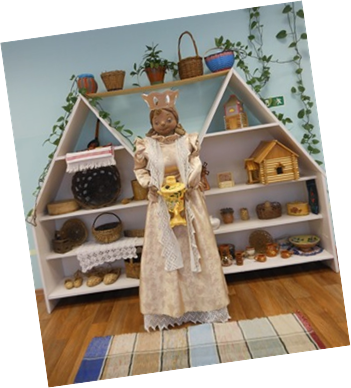 Музейная педагогика
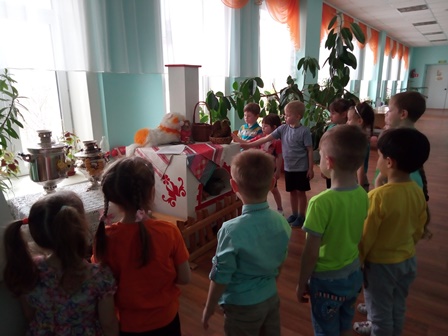 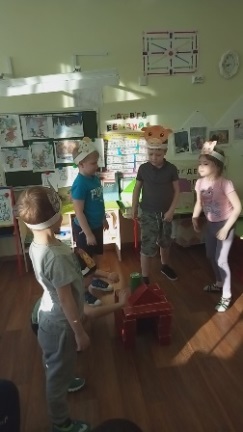 Инсценировка сказки «Зимовье зверей»
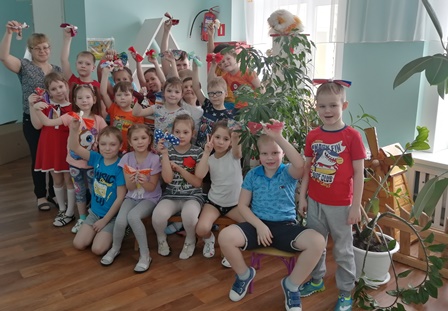 Презентация «Как в старину хлеб пекли» (совместно с музеем)
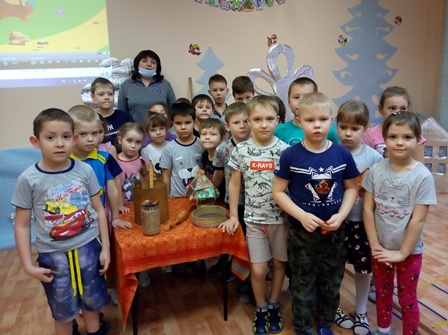 Мастер – класс по изготовлению  весенней  птицы из  ткани
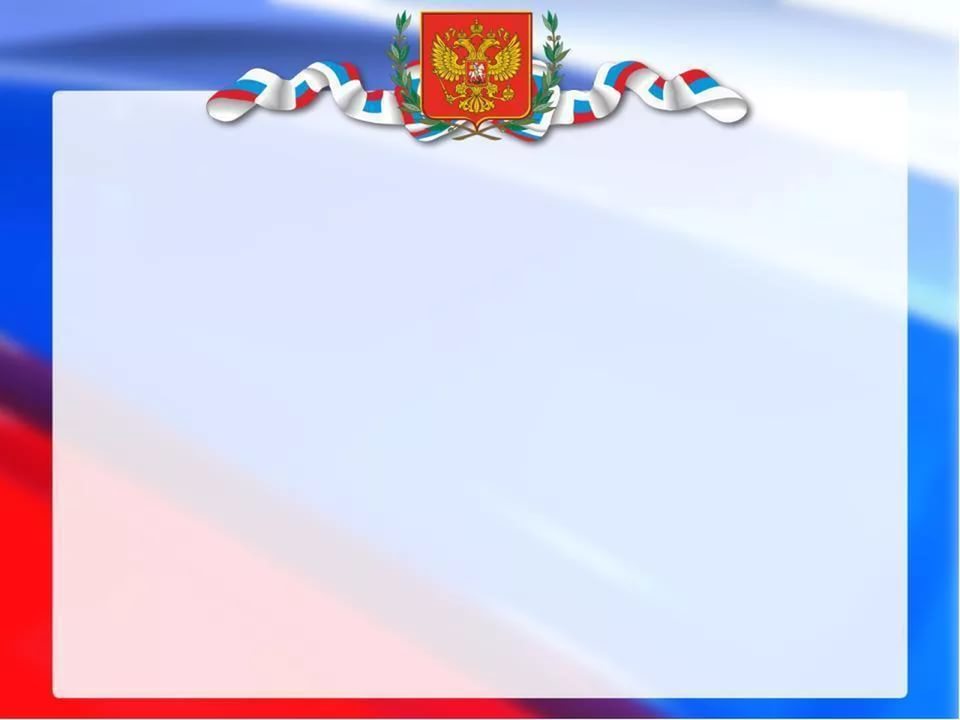 Игровая технология
Игра
       « Праздники России»
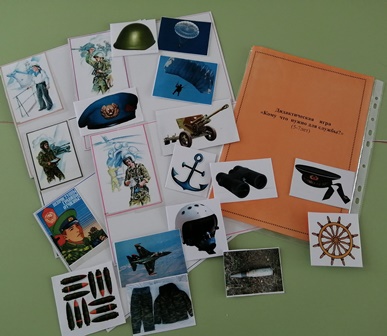 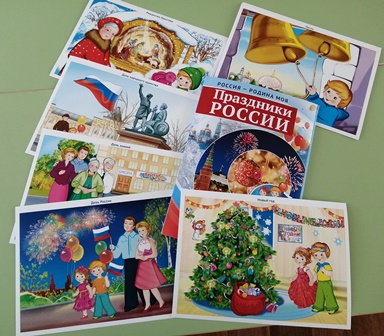 Игра
 «Кому что нужно»
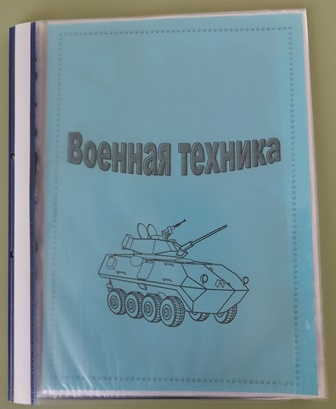 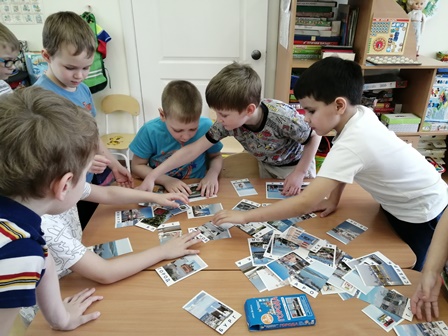 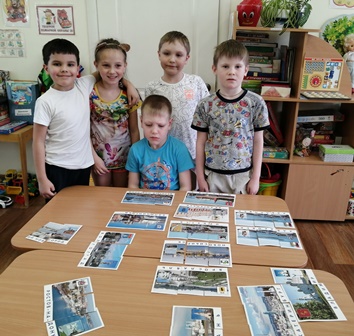 Игра «Собери  картинку»
Игра «Военная техника»
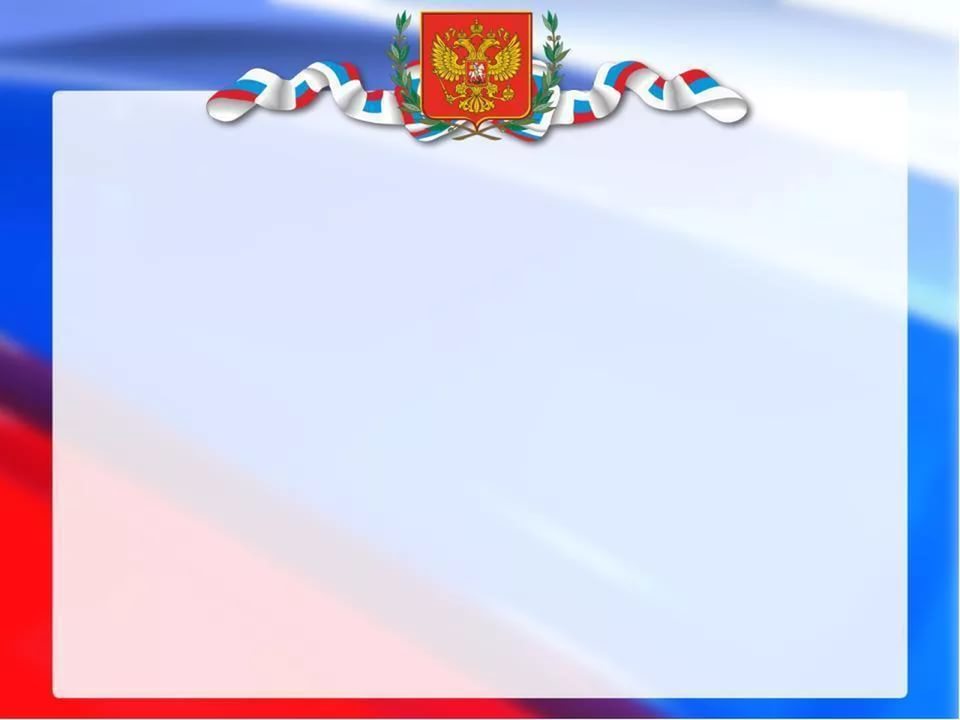 Технология  досуговой  деятельности
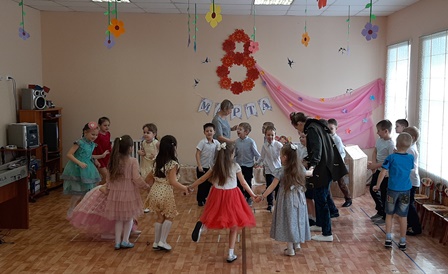 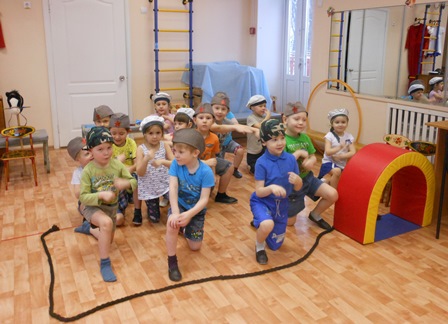 Праздник,
посвященный 
 23 февраля
Утренник, посвященный  международному  женскому  дню.
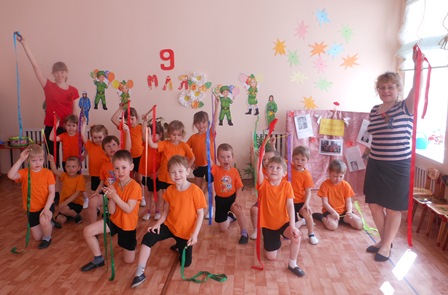 Встреча с интересным человеком  -мамой Ильи Цепилова
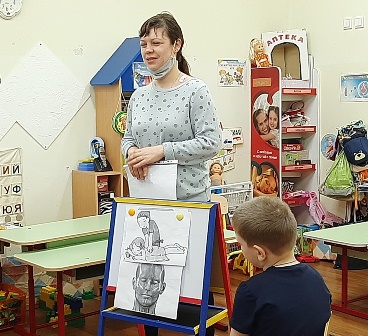 Праздник, посвященный 
 Дню Победы
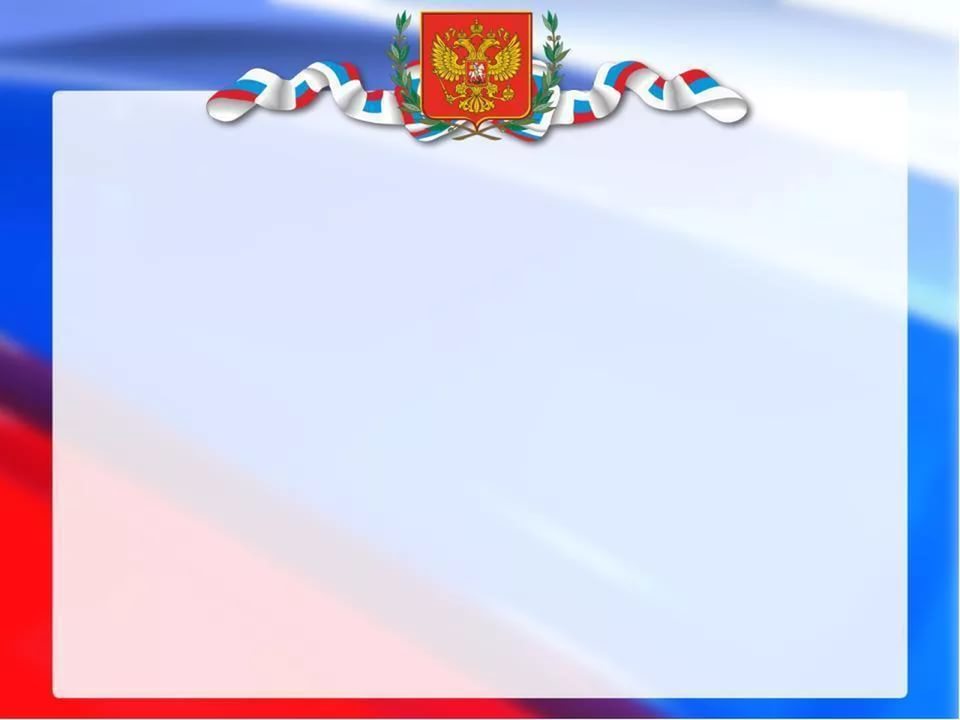 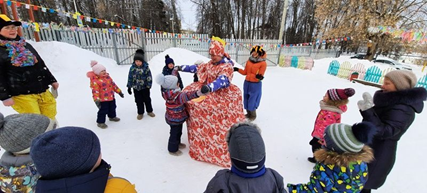 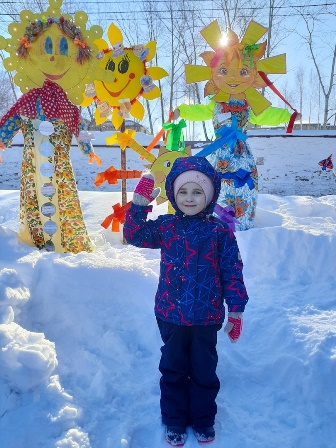 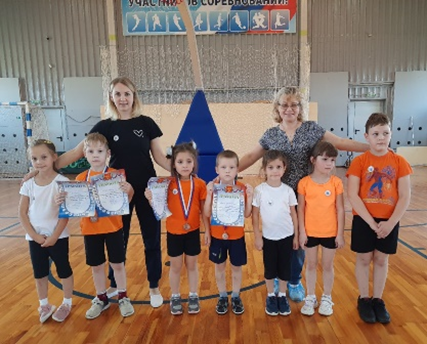 Масленица
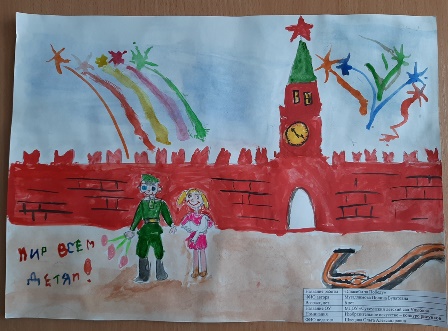 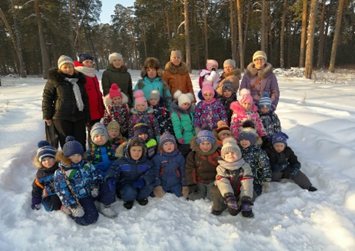 Районная спартакиада ВФСК «ГТО» среди дошкольного возраста
 (2 и 3 места)
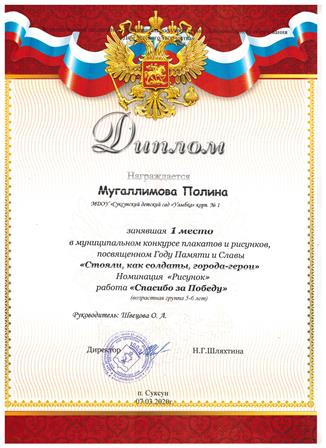 Конкурс плакатов и рисунков, посвященном Году Памяти и Славы «Стояли, как солдаты, города – герои» -1  место
Прогулка в Сосновый бор»
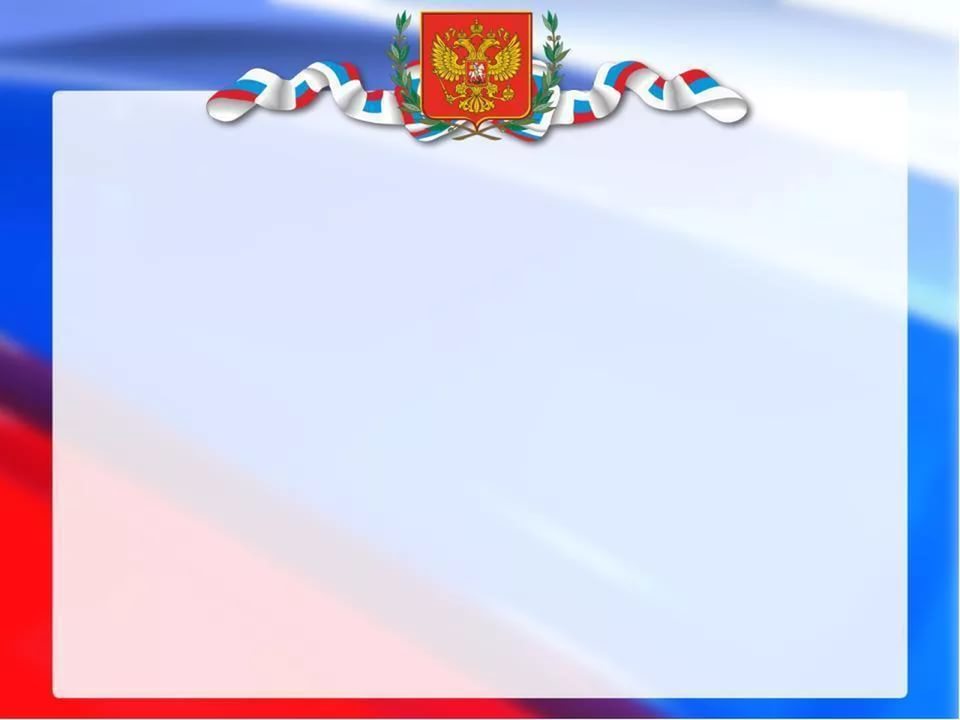 Информационно-коммуникационные технологии (ИКТ).
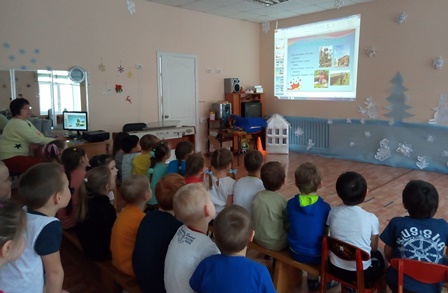 Презентация о творчестве пермского писателя Воробьёва В.И.
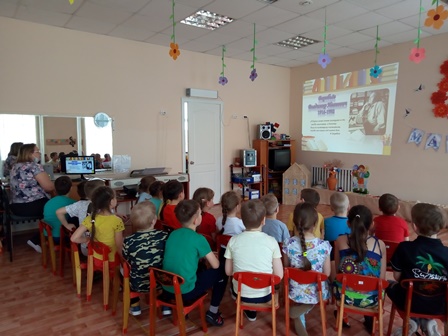 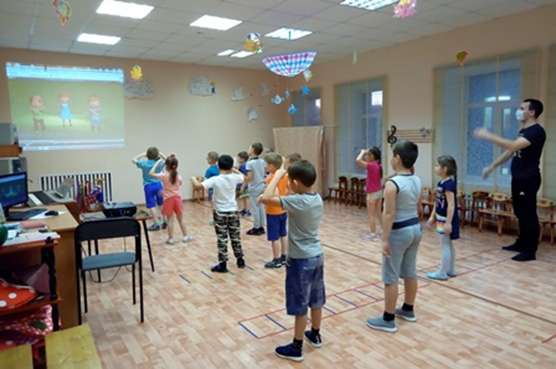 Презентация о  родах  войск
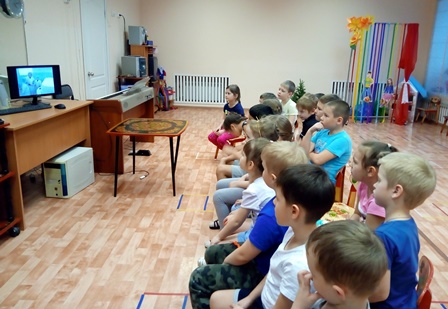 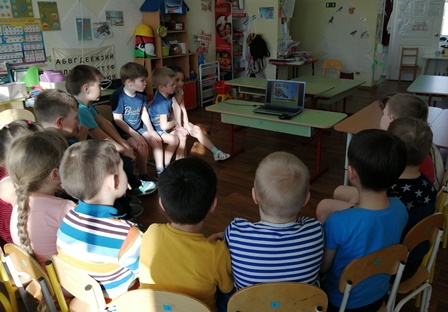 Утренняя гимнастика с ИКТ
Видеоролик «Как пекут хлеб»
Презентация с Днём Победы!»
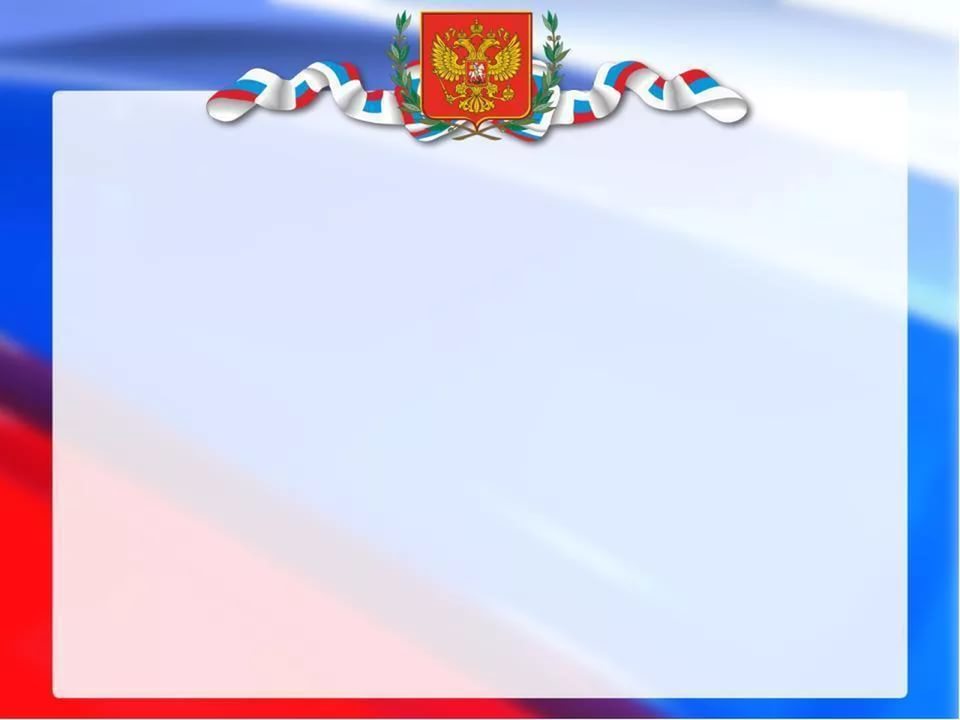 Взаимодействие с социальными партнёрами
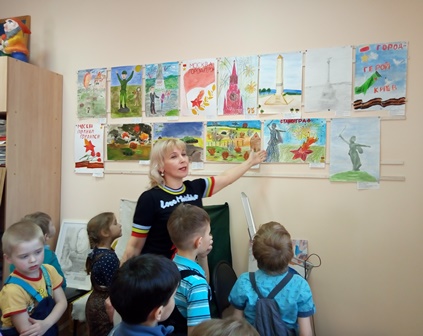 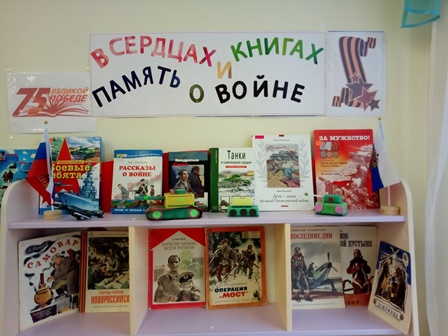 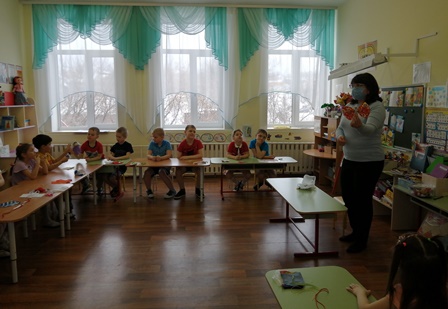 МУК «Суксунский историко – краеведческий музей»
МАОУ ДО «Дом  детского творчества»
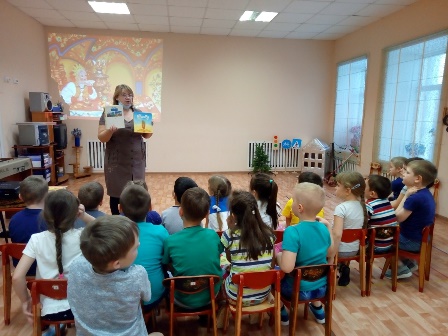 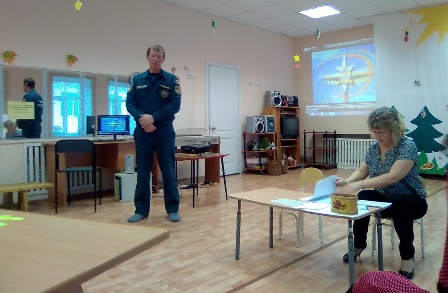 Пожарная часть №98 ФГКУ «13 ОФПС по Пермскому краю
МУК «Суксунская ЦБС»
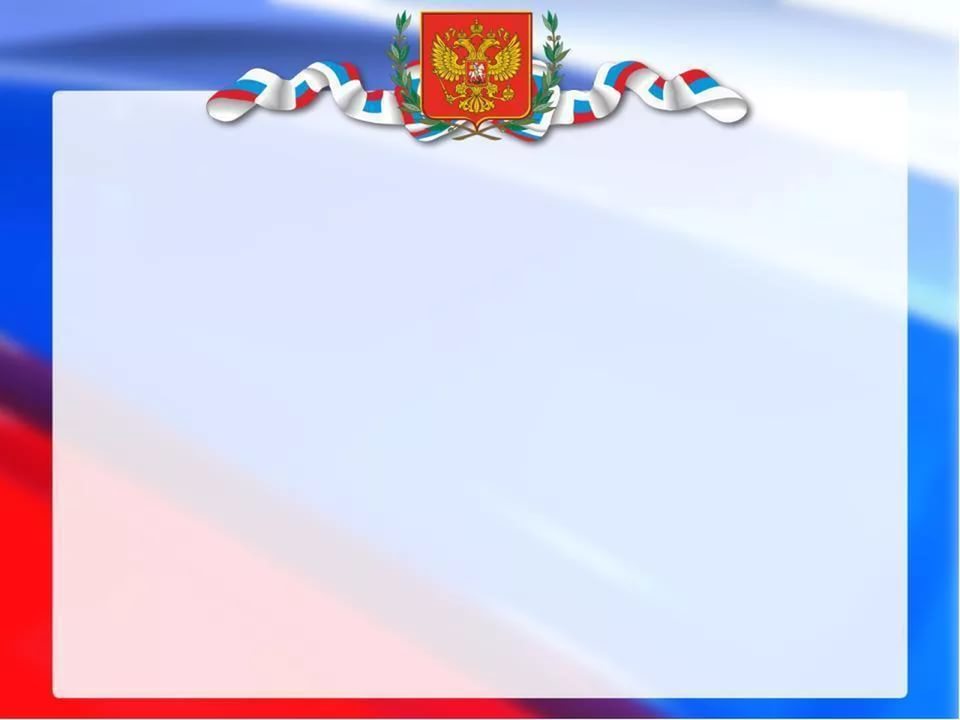 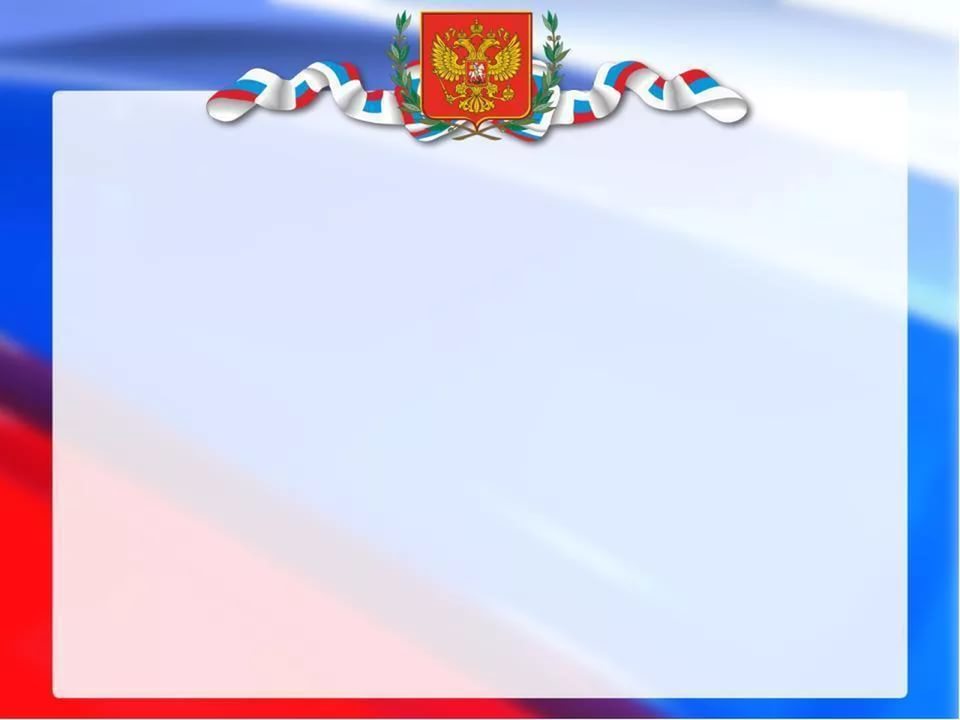 Информационно-коммуникационные технологии (ИКТ).
Формирование патриотических чувств проходит эффективнее, если детский сад  устанавливает  тесную связь с семьёй.
Родители  совместно  с  детьми  принимают  активное  участие  в  акциях:
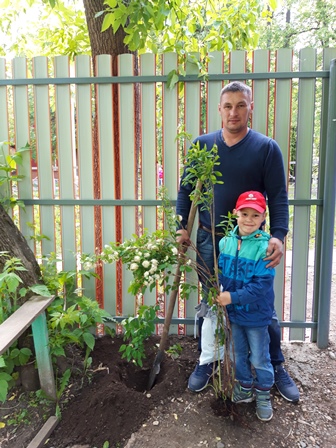 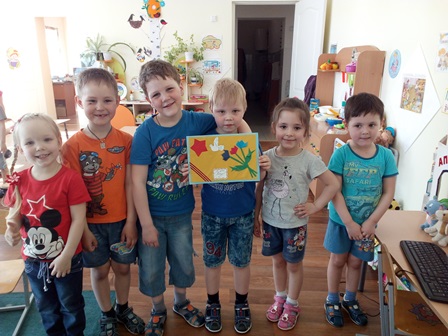 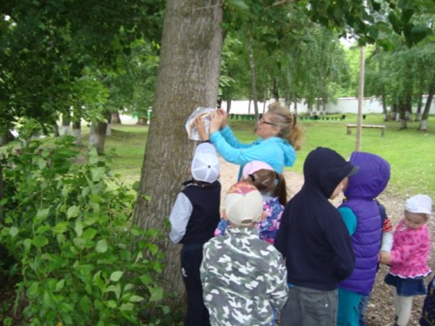 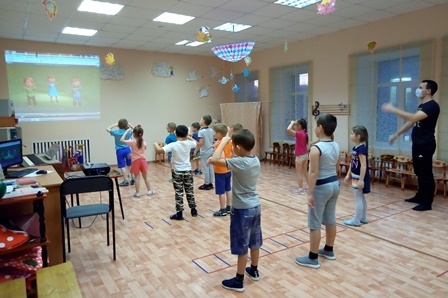 «Открытка для ветерана ВО войны»
Акция
 «Берегите пруд»
Акция «Посади  дерево»
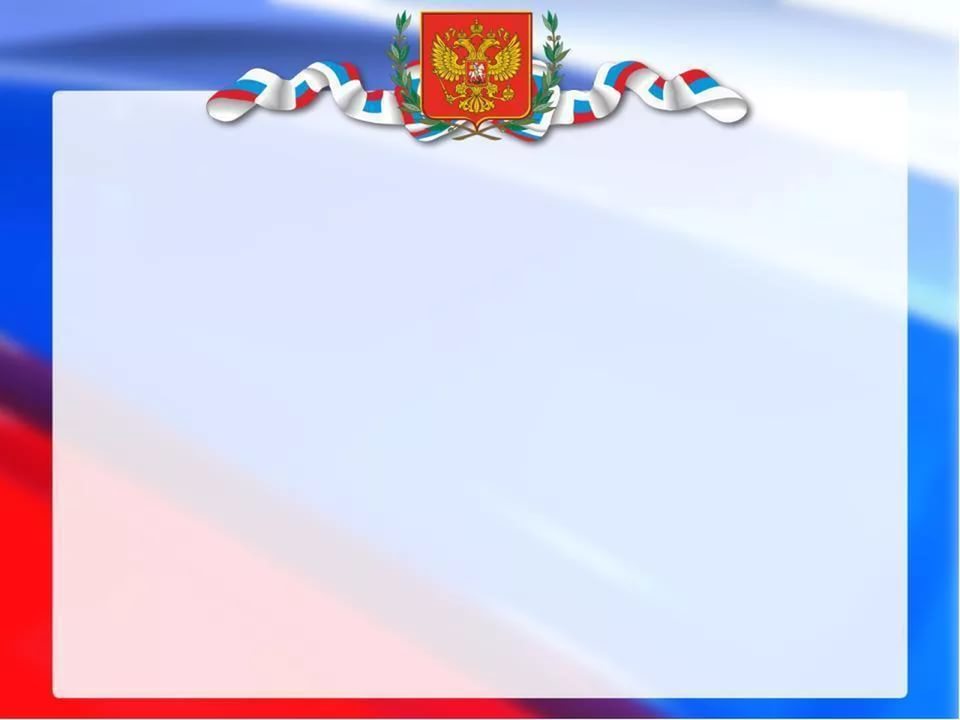 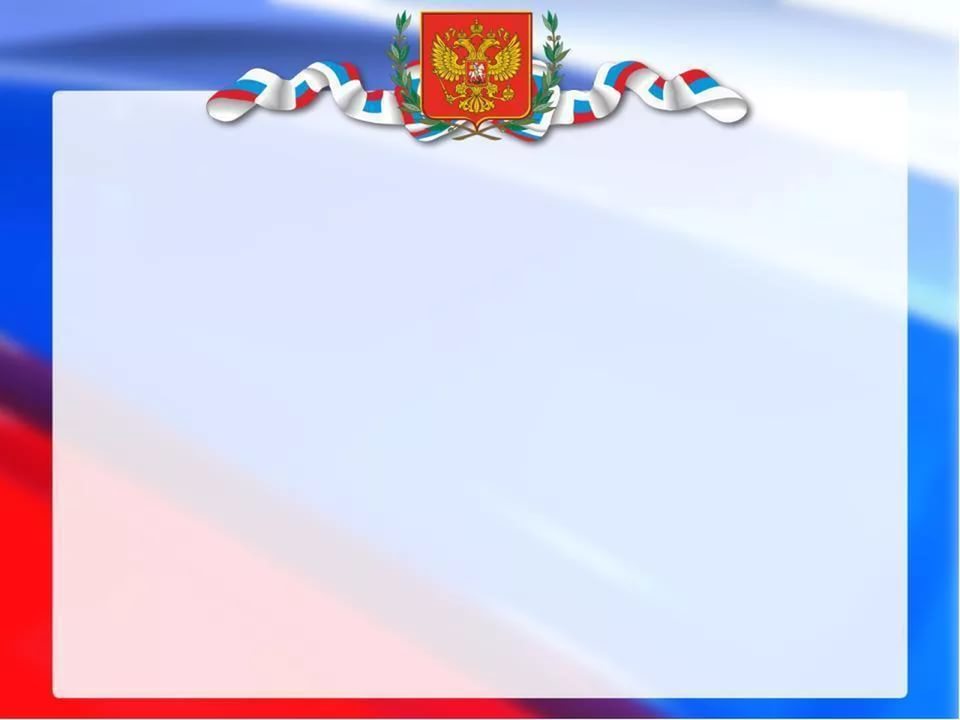 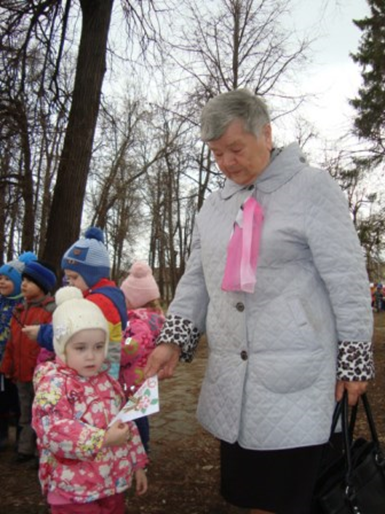 Информационно-коммуникационные технологии (ИКТ).
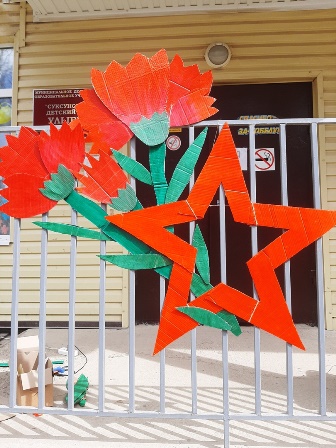 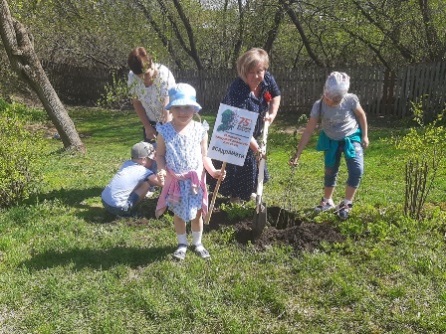 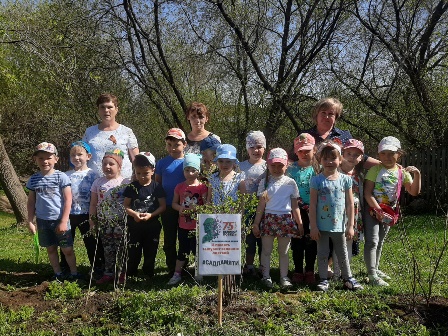 Акция
« Поздравим жителей посёлка  с Днём Победы«»
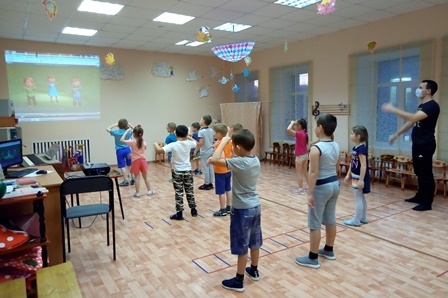 Акция «Сад  Победы»
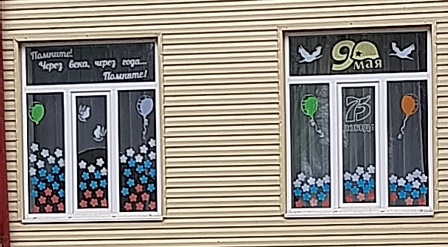 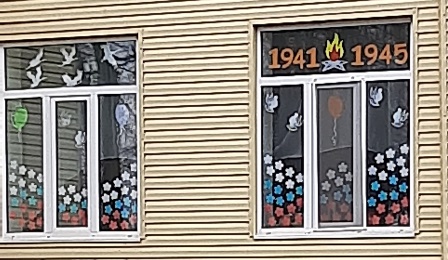 Акция «Окна Победы»
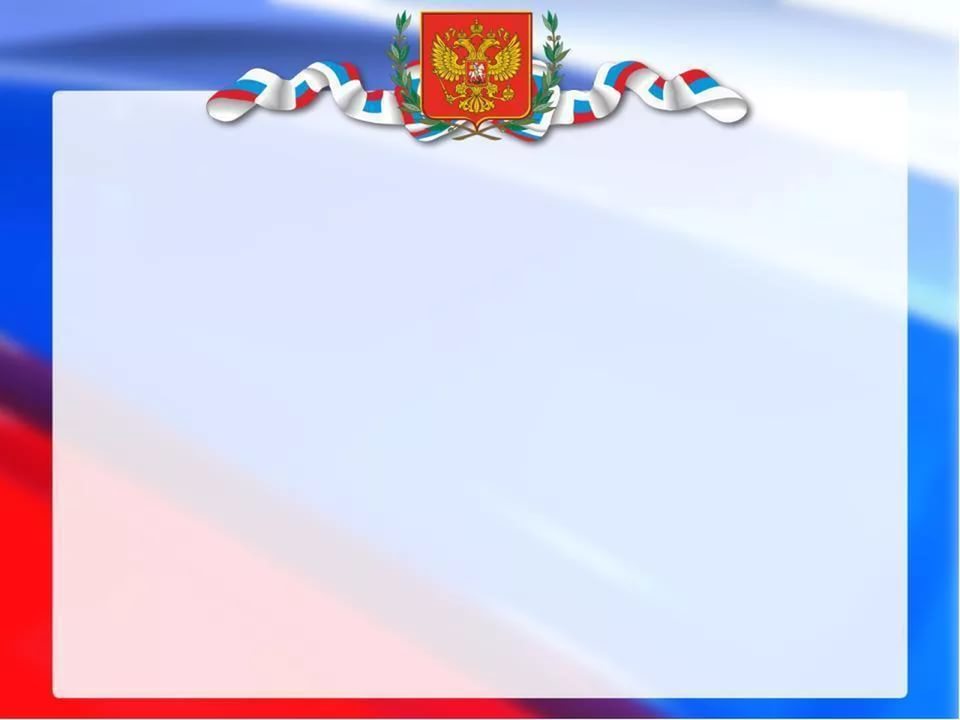 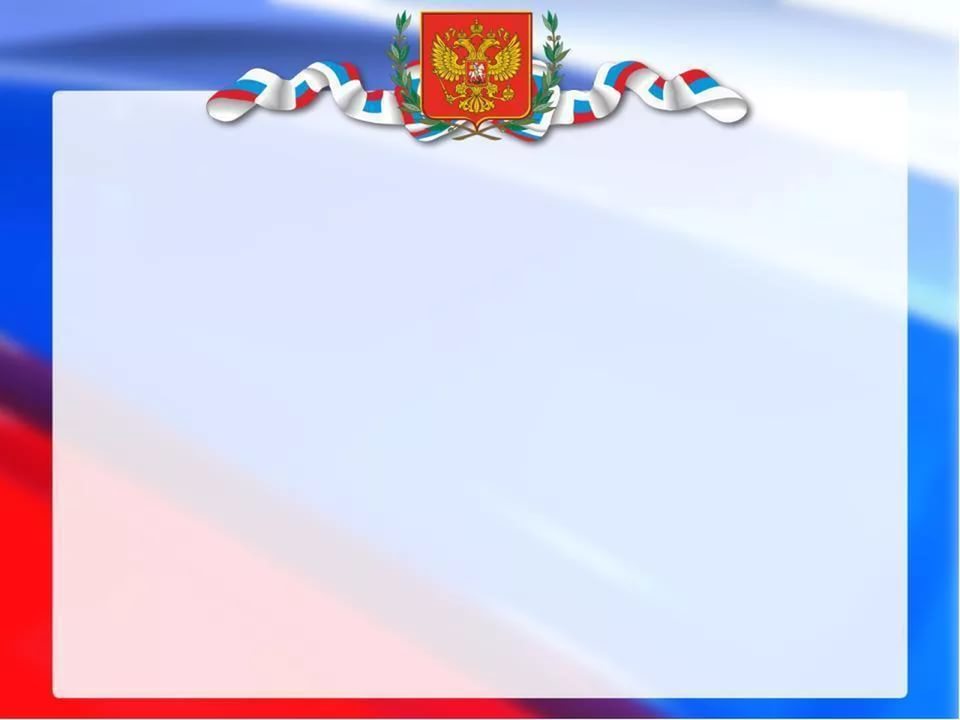 Информационно-коммуникационные технологии (ИКТ).
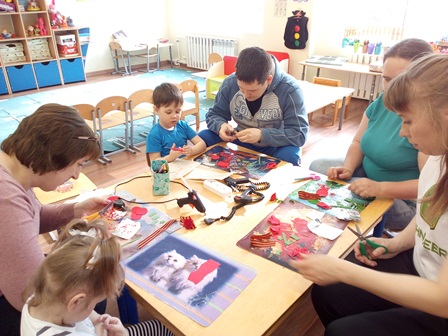 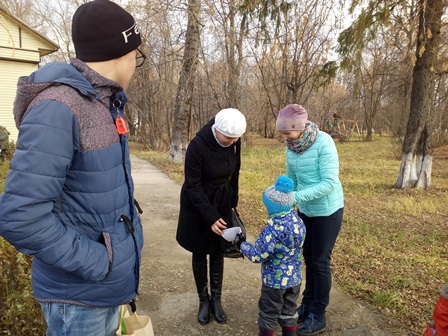 Акция
 «Георгиевская лента»
Акция «Чистый парк»
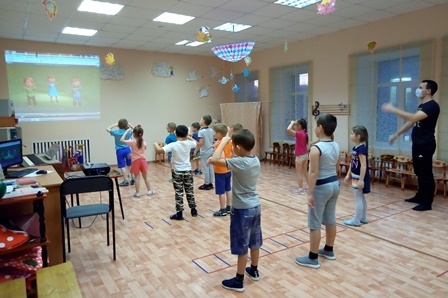 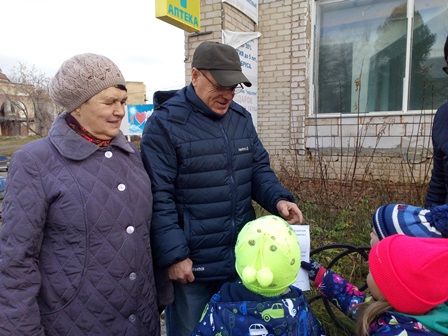 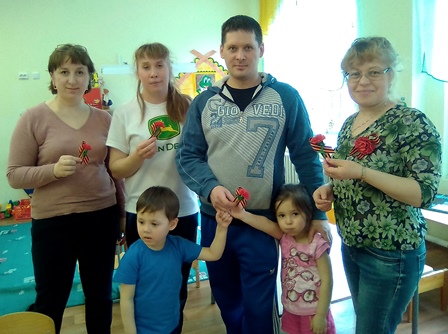 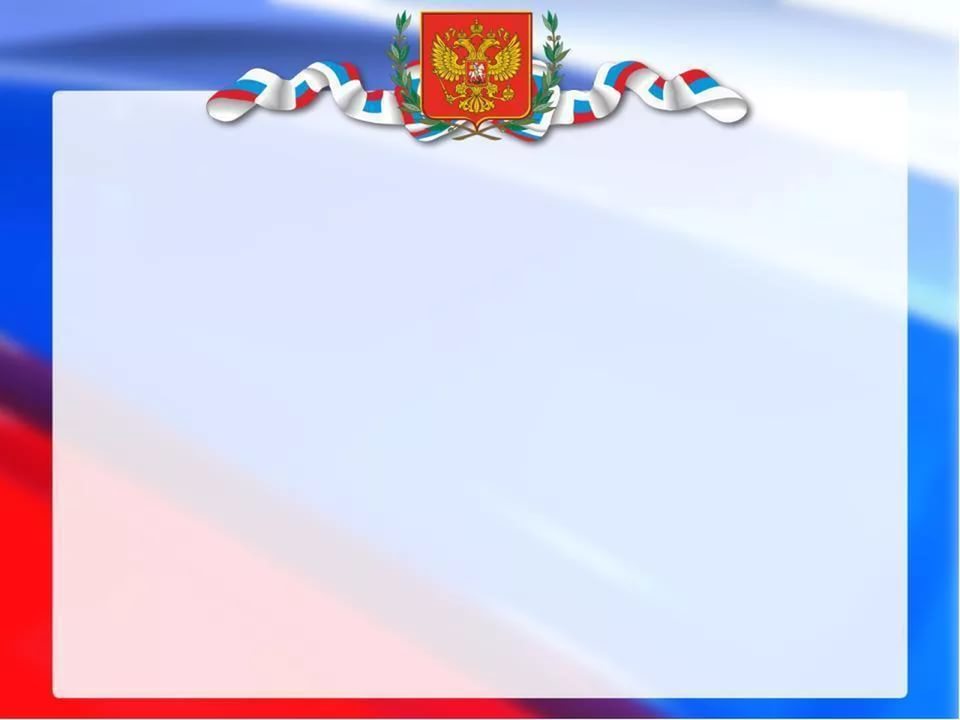 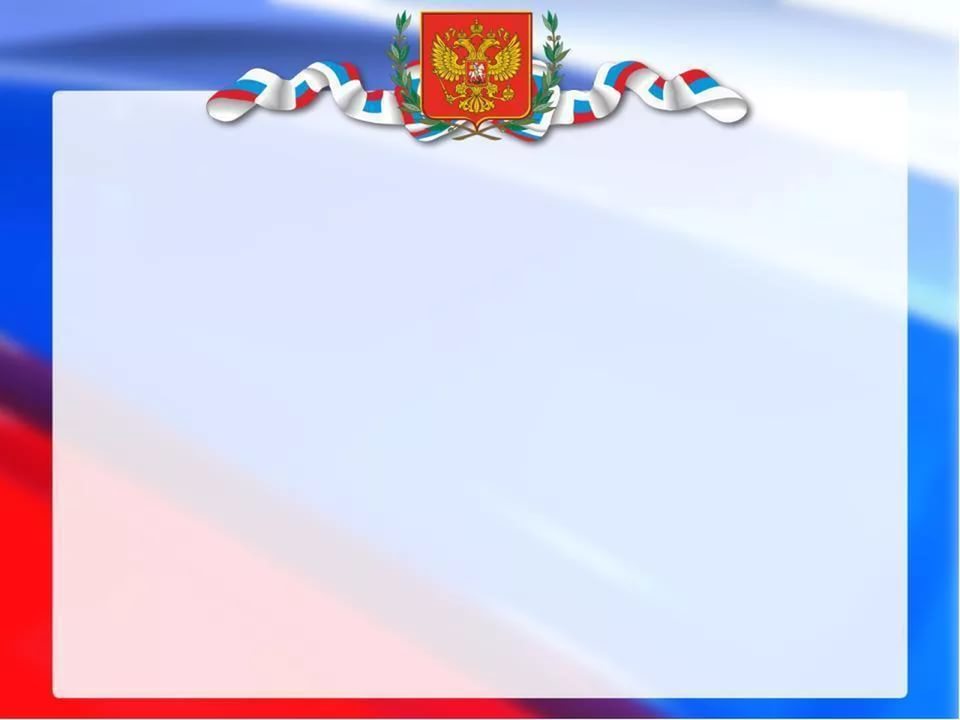 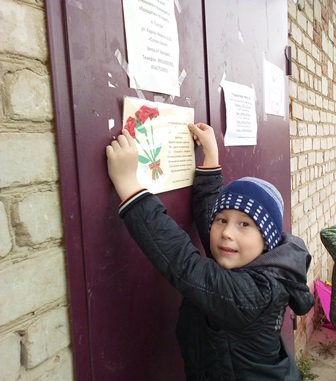 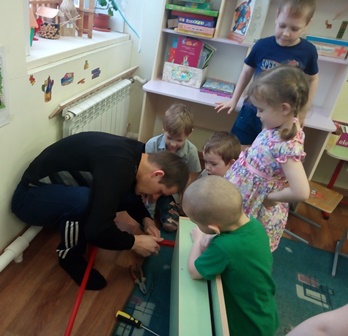 Информационно-коммуникационные технологии (ИКТ).
Акция
 «Поздравим ветеранов и 
жителей посёлка Днем Победы»
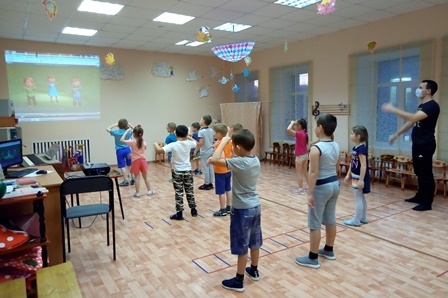 Акция «Доброе дело с папой»
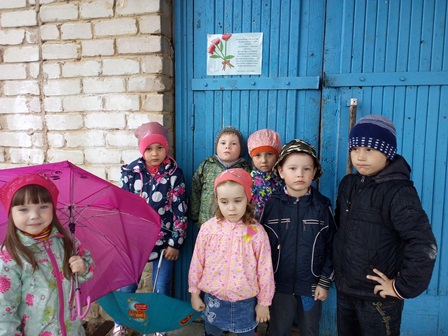 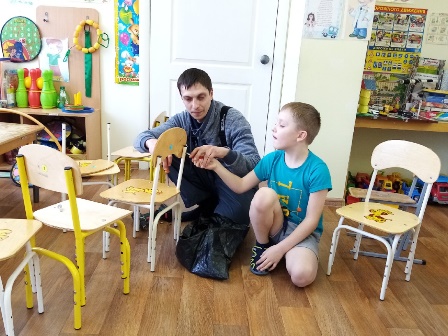 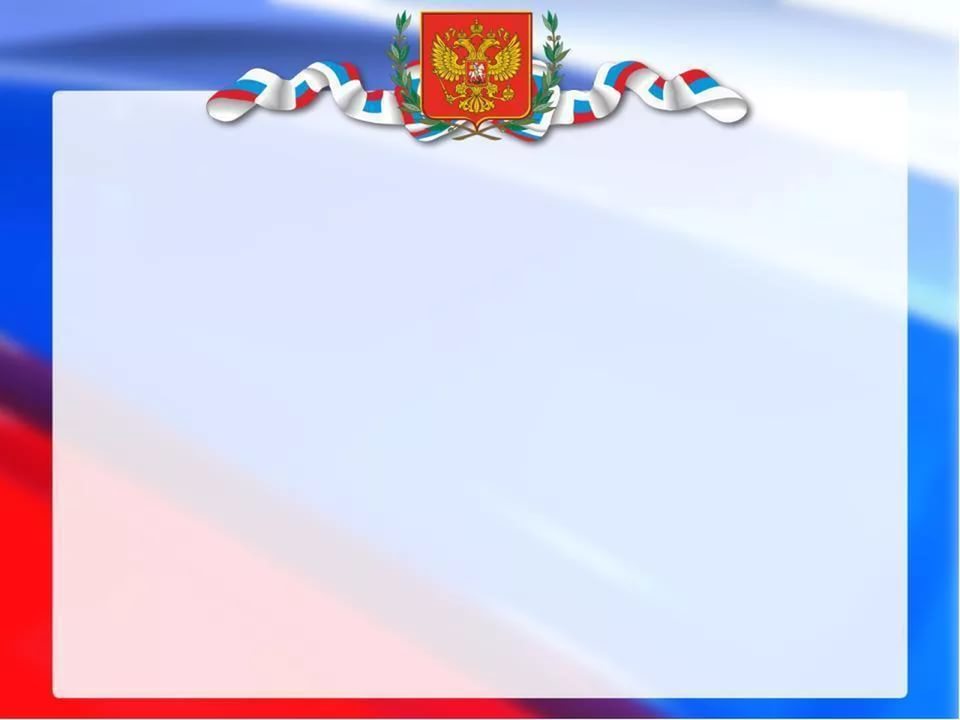 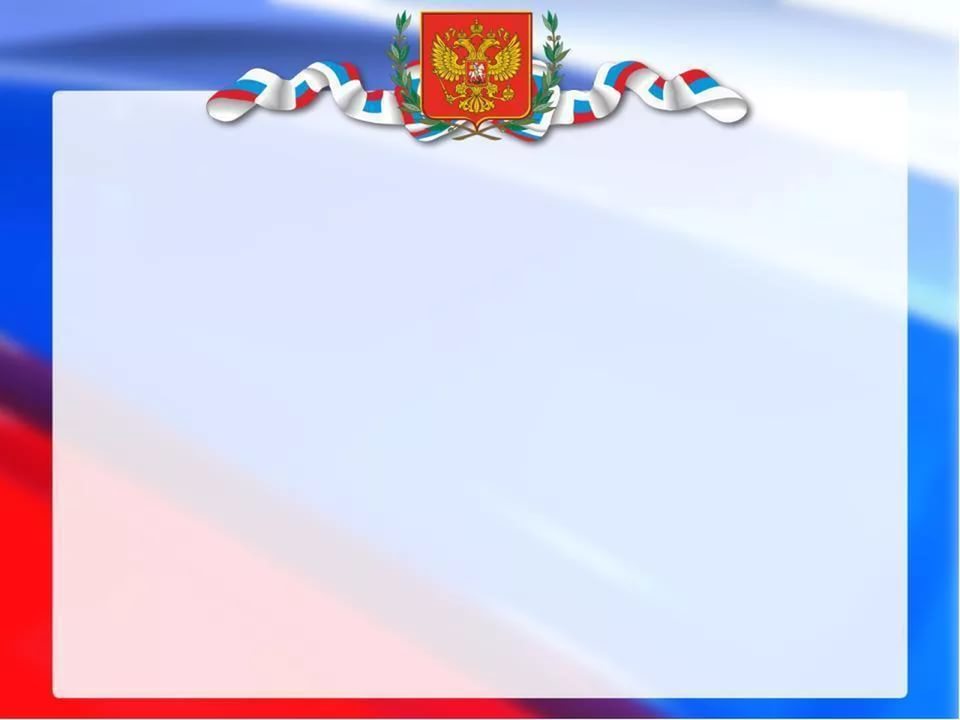 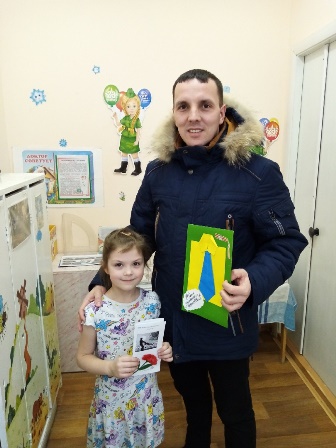 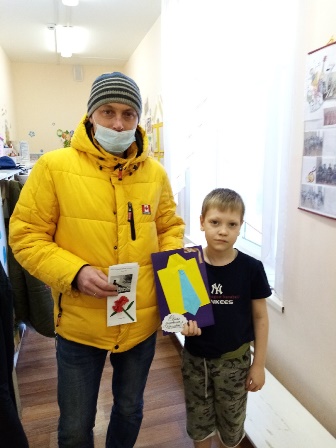 Информационно-коммуникационные технологии (ИКТ).
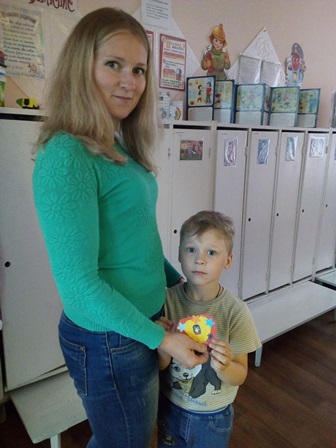 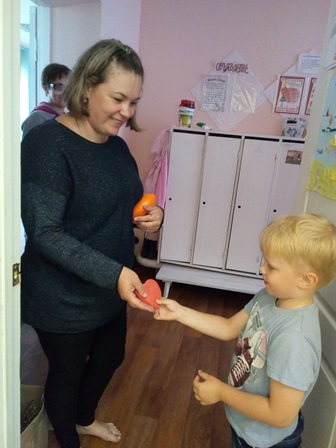 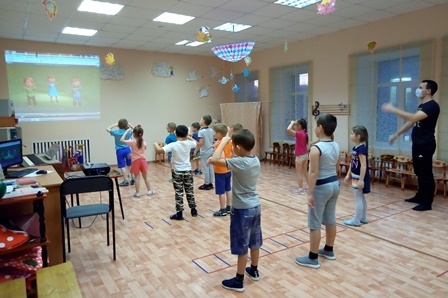 Акция
 «Отцами славится Россия»
Акция «Сердце отдаю детям»
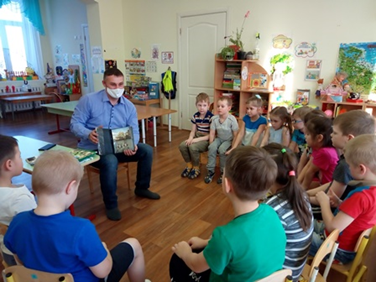 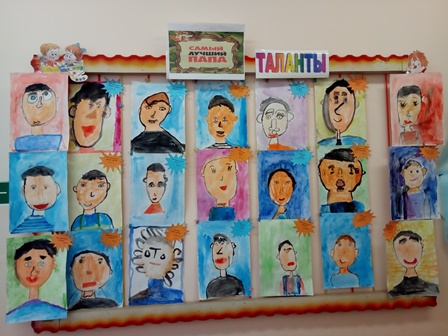 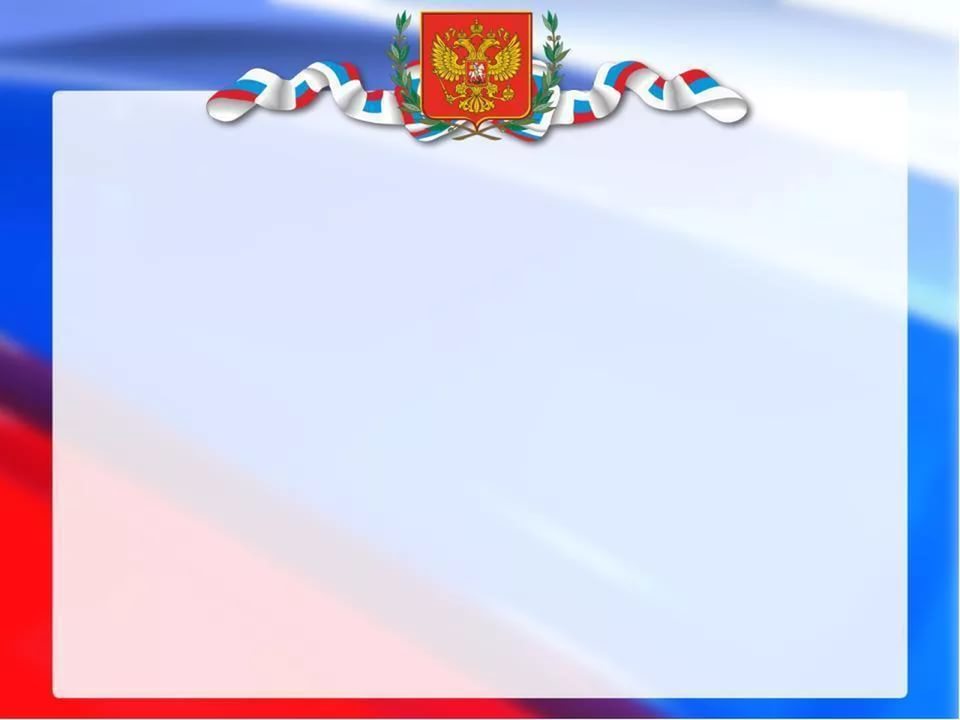 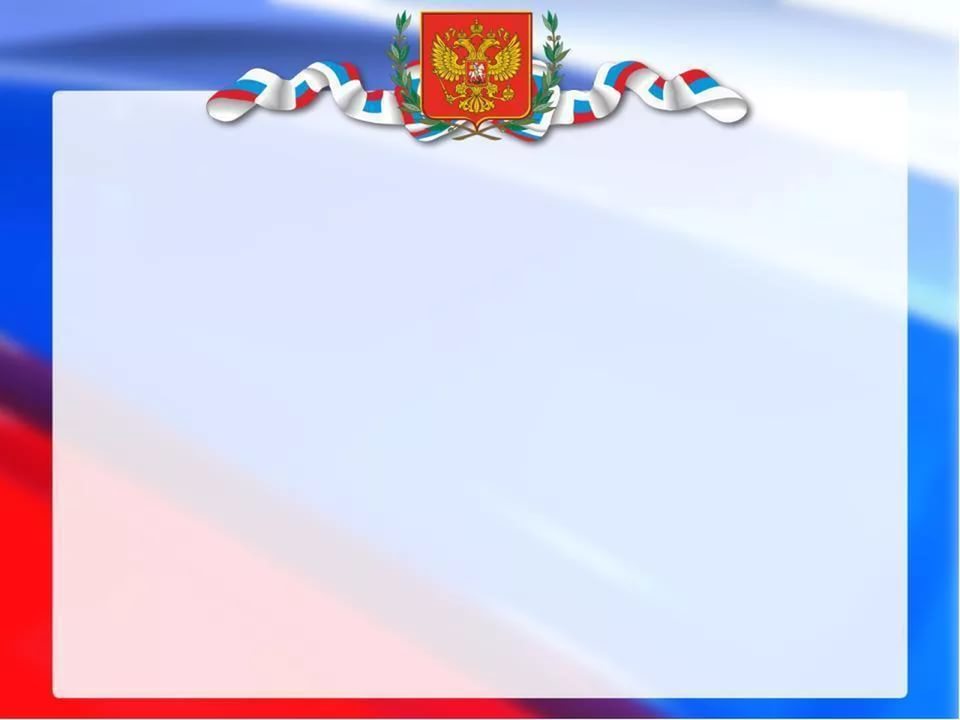 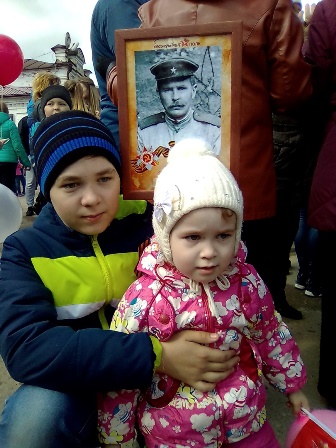 Информационно-коммуникационные технологии (ИКТ).
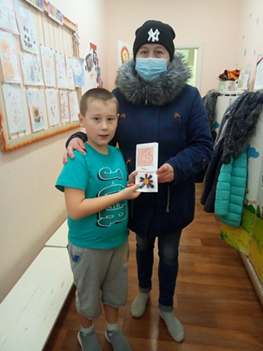 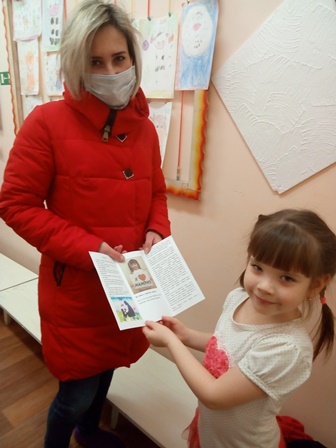 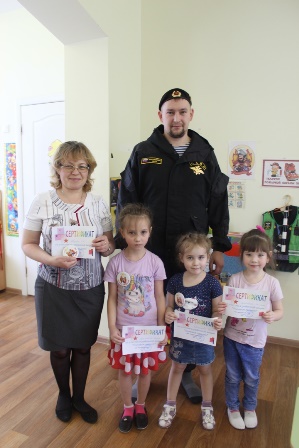 Акция «Пусть всегда будет мама»
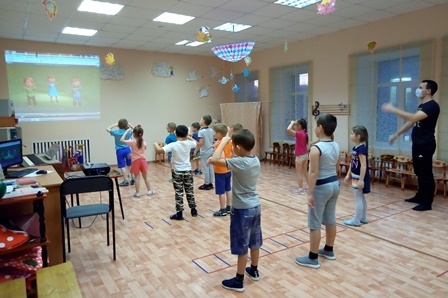 Акция
 «Бессмертный полк»
Акция «Письмо солдату»
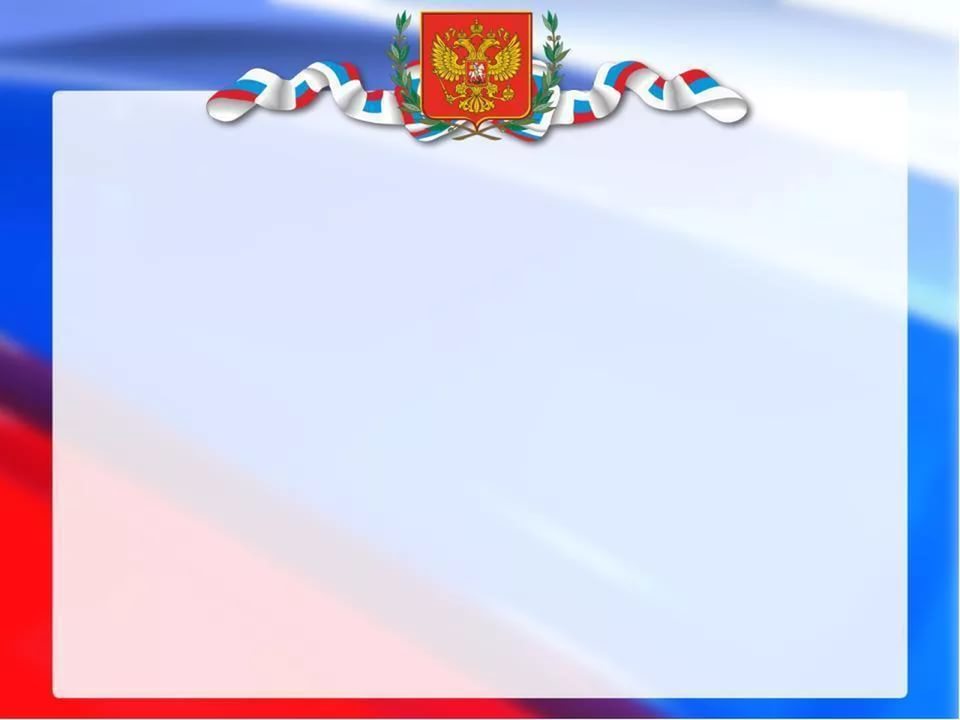 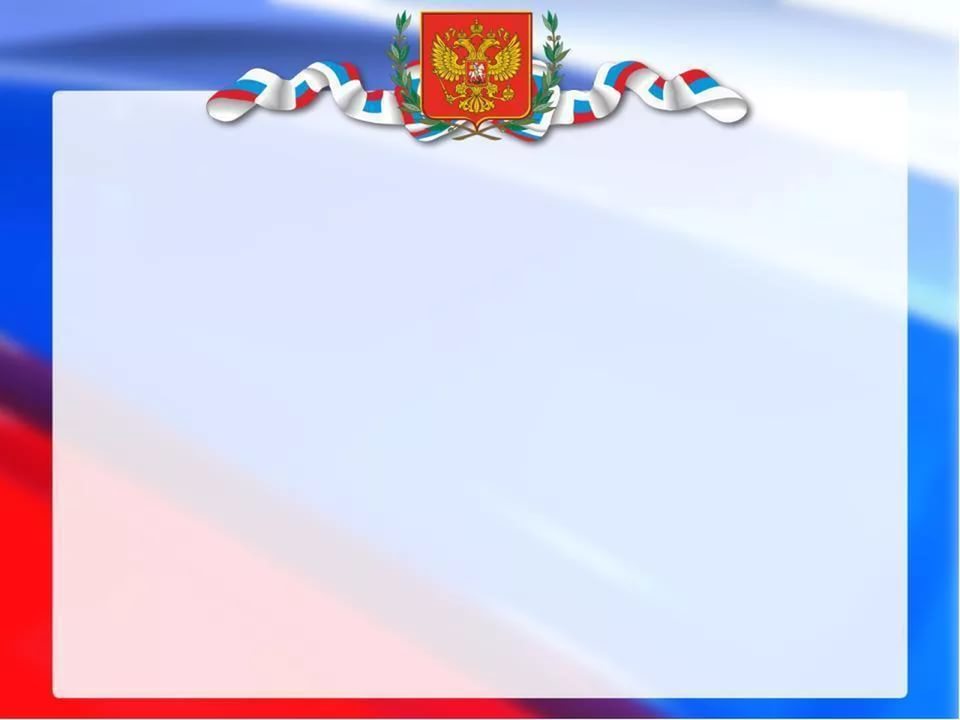 Информационно-коммуникационные технологии (ИКТ).
Результат: В результате проведенной работы по воспитанию патриотизма дети узнают и называют символику страны, края, района, называют, где они проживают, называют членов своей семьи. Имеют представления о достопримечательностях родного посёлка.  Расширились представления о России, ее столице, люди каких национальностей живут в РФ. Развился интерес к русским традициям, культуре своего народа. Дети бережно относятся к природе родного края. Появилось уважение к Советской Армии, гордость за мужество воинов, за победу русского народа в Великой Отечественной войне.
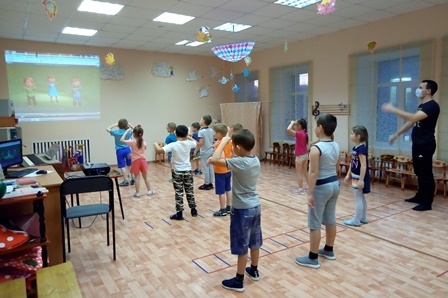 »
»
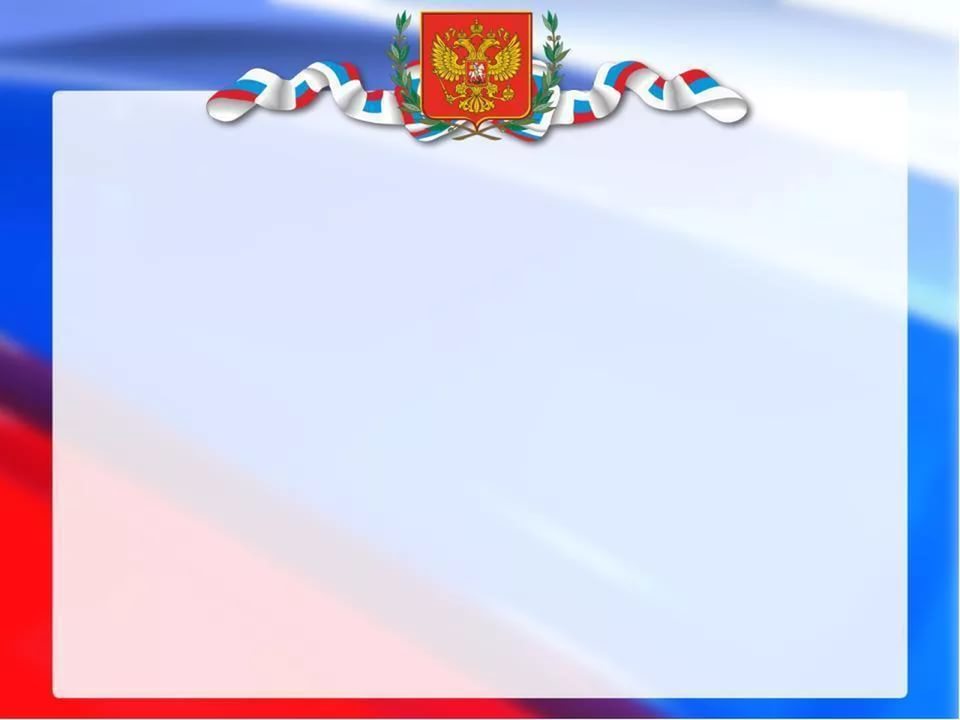 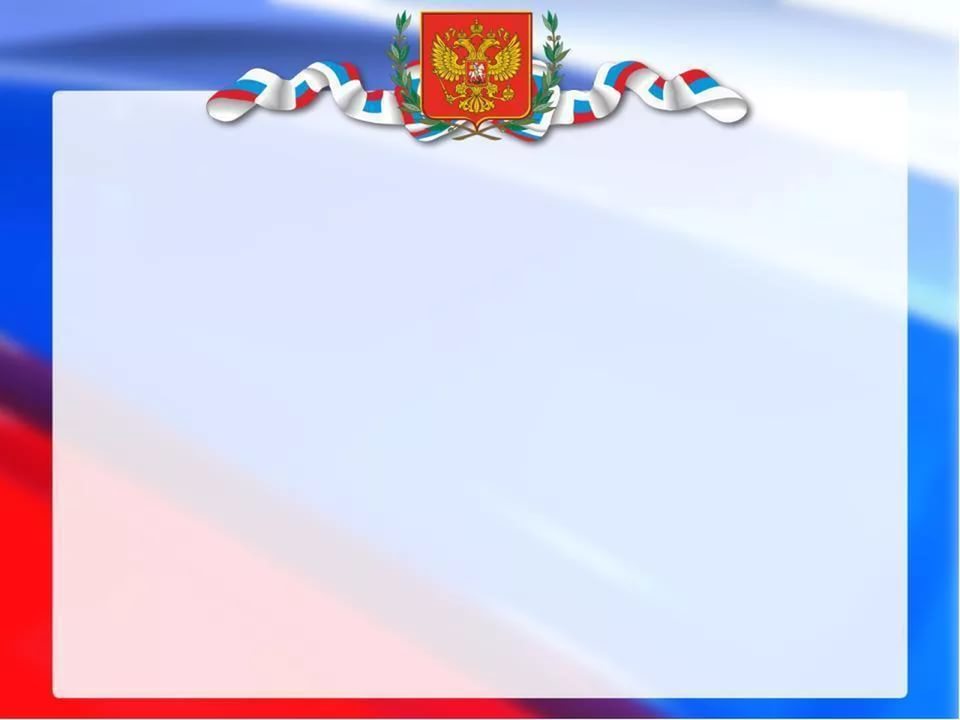 Информационно-коммуникационные технологии (ИКТ).
Наши достижения
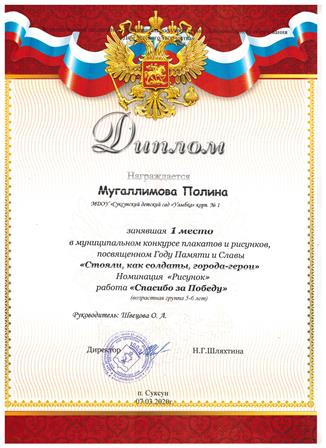 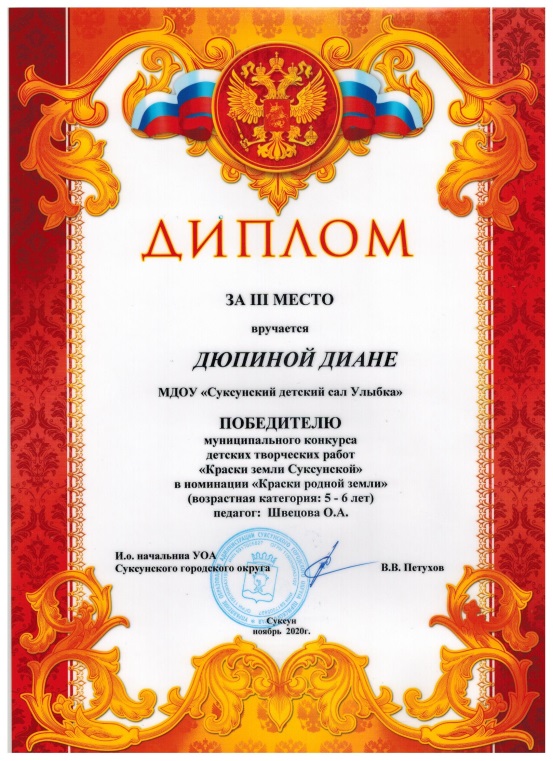 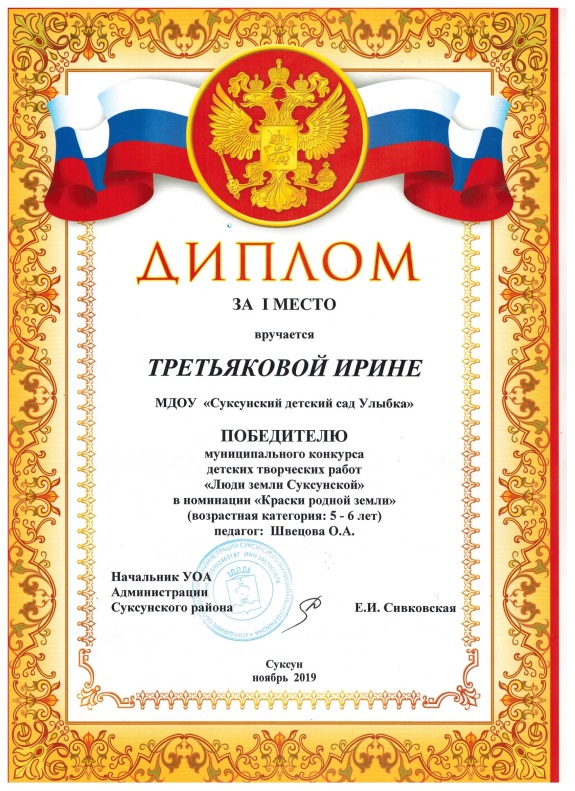 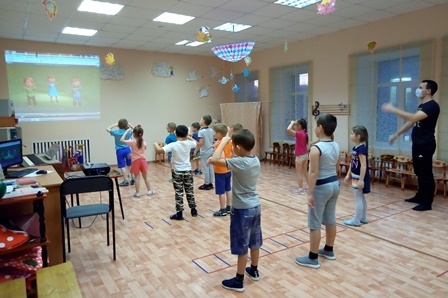 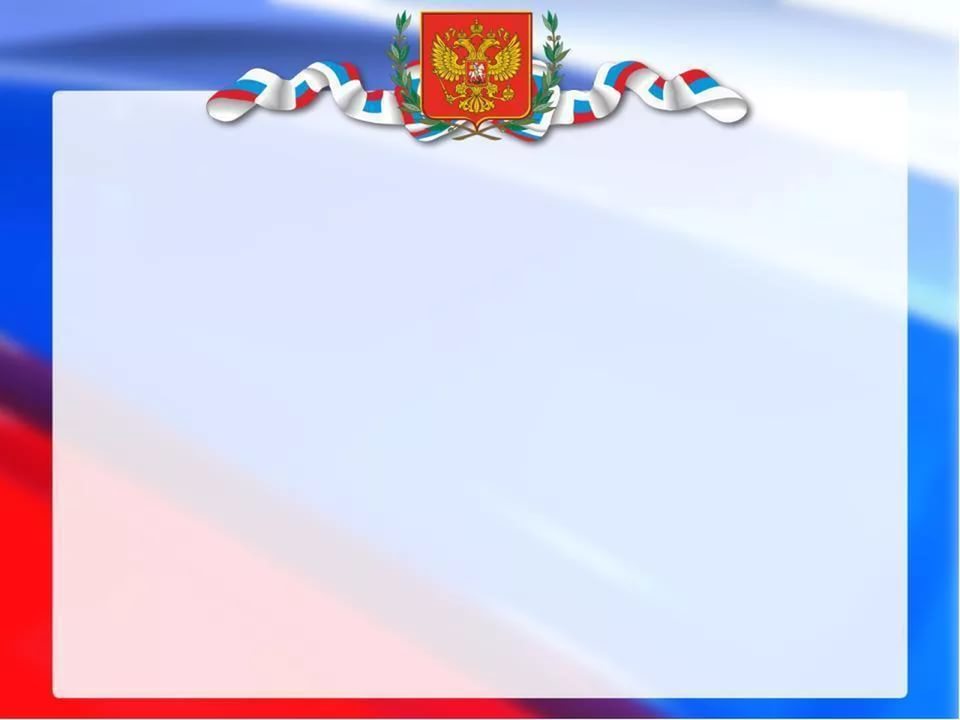 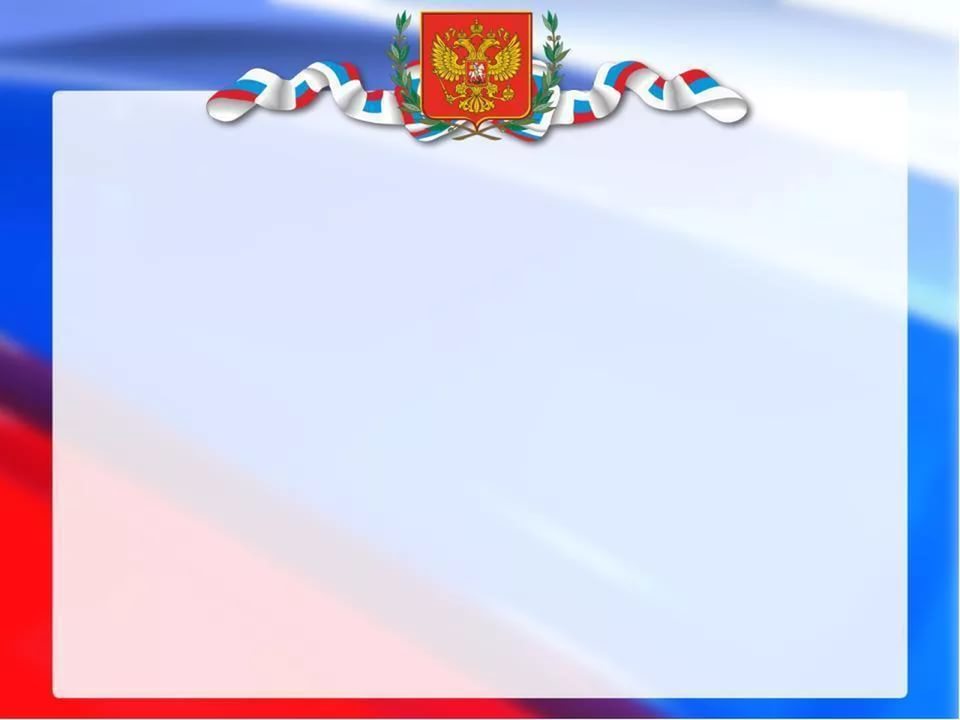 Вывод: Таким образом, внедрение в образовательный процесс современных образовательных технологий, способствует развитию свободной творческой личности, которая соответствует социальному заказу на современном этапе и делает образовательный процесс дошкольного учреждения открытым.
 В результате работы можно сделать вывод, что использование современных технологий в целях формирования нравственно-патриотических качеств у дошкольников являются действенным и эффективным.
Информационно-коммуникационные технологии (ИКТ).
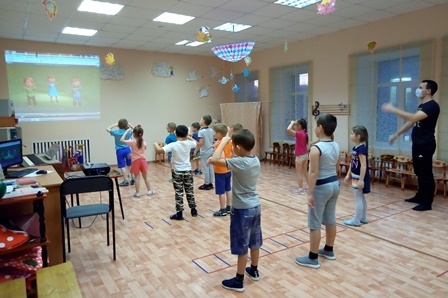 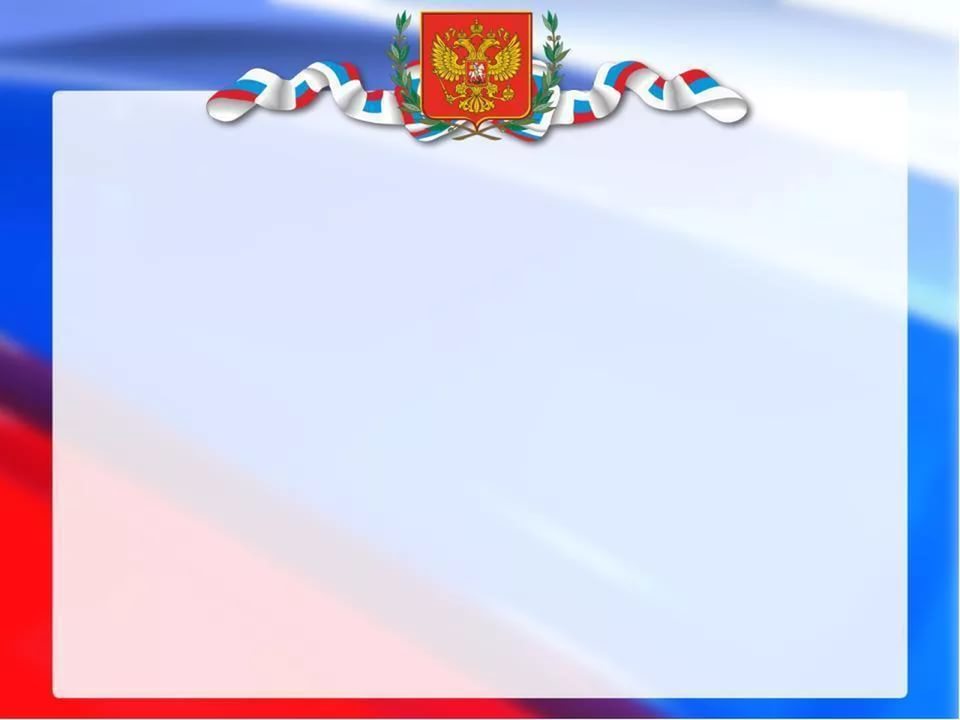 Спасибо за внимание!